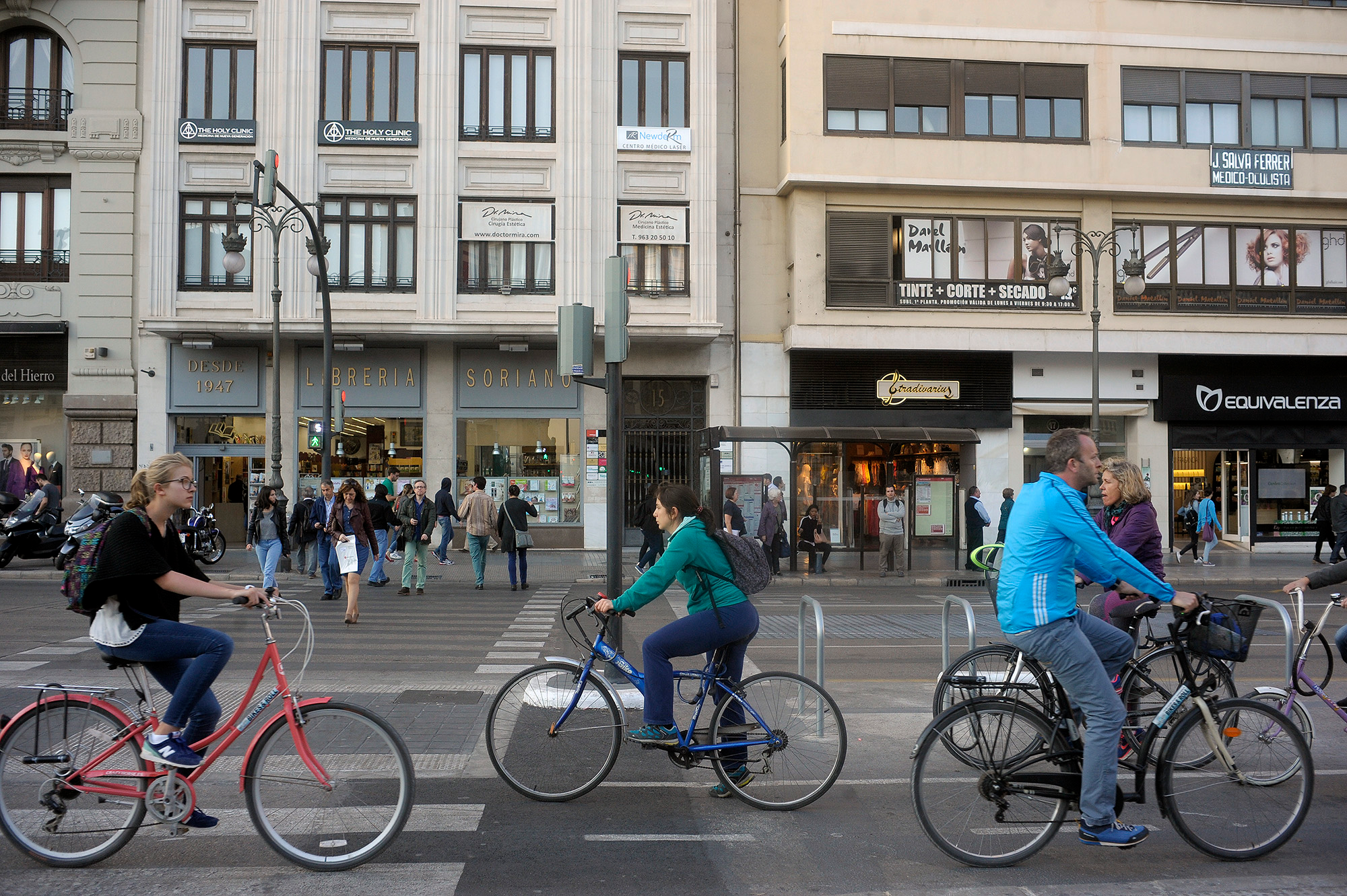 València, 10/02/2021
#COMUNICICLIBALI FIAB
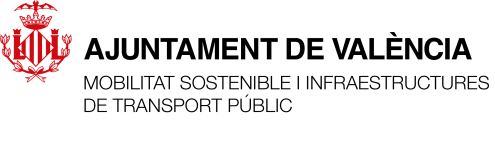 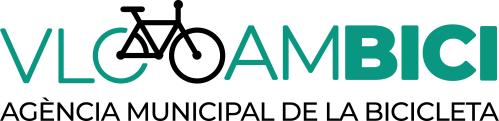 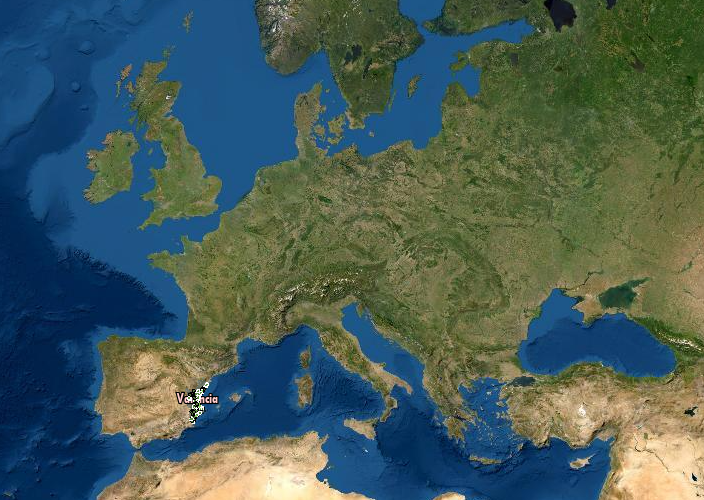 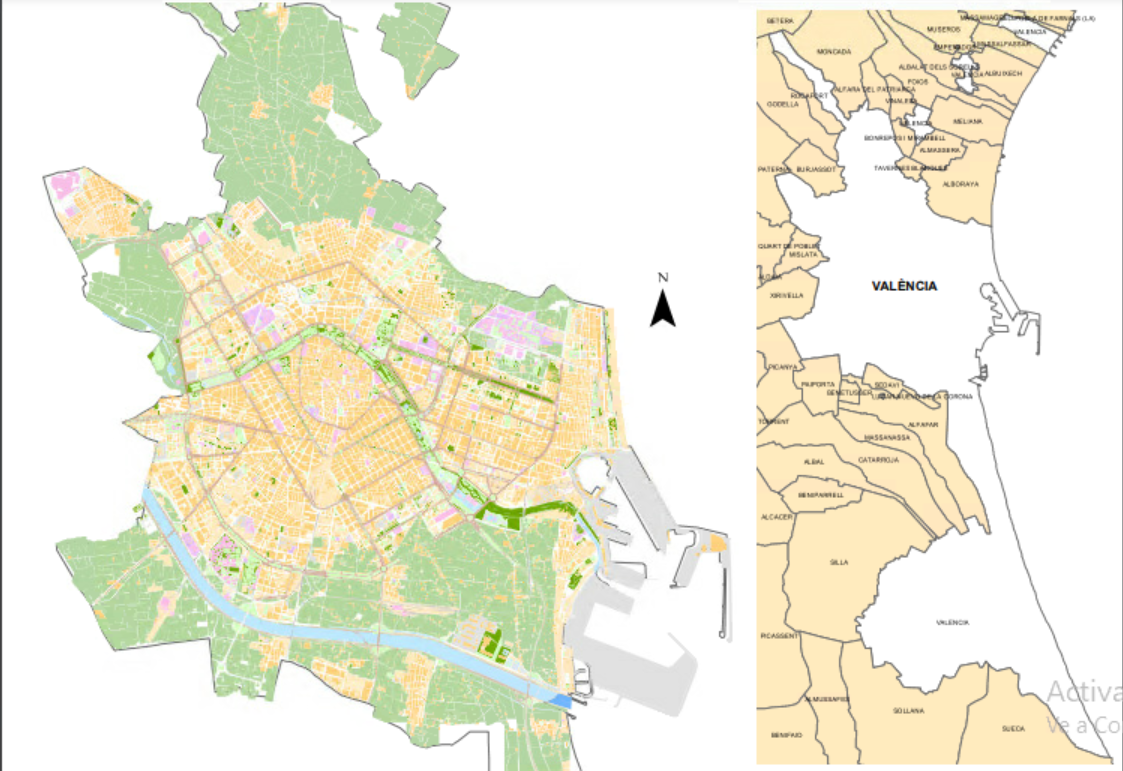 POPOLAZIONE: 
VALÈNCIA 795.736
AREA METROPOLITANA 1.565.700

Terza Città e Area Metropolitana più popolata della Spagna 
dopo Madrid e Barcellona

SUPERFICIE: 134,65 km2
La città de València è ideale per la bicicletta
Per la sua orografia, dimensione, clima, …
Circa 10 km da punta a punta.
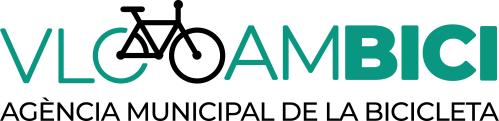 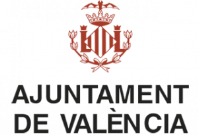 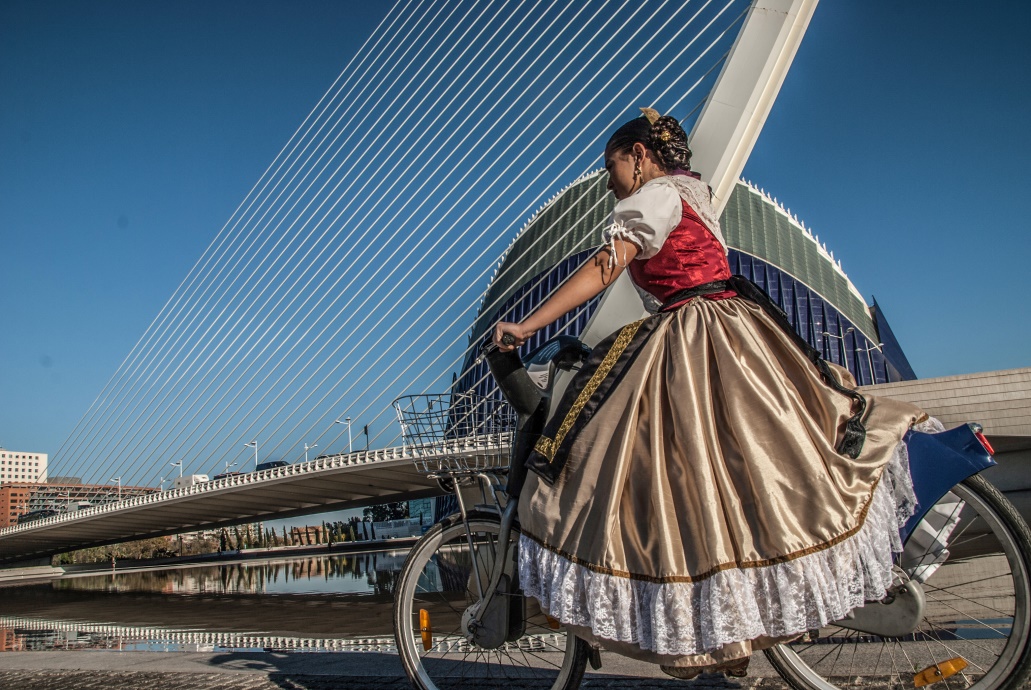 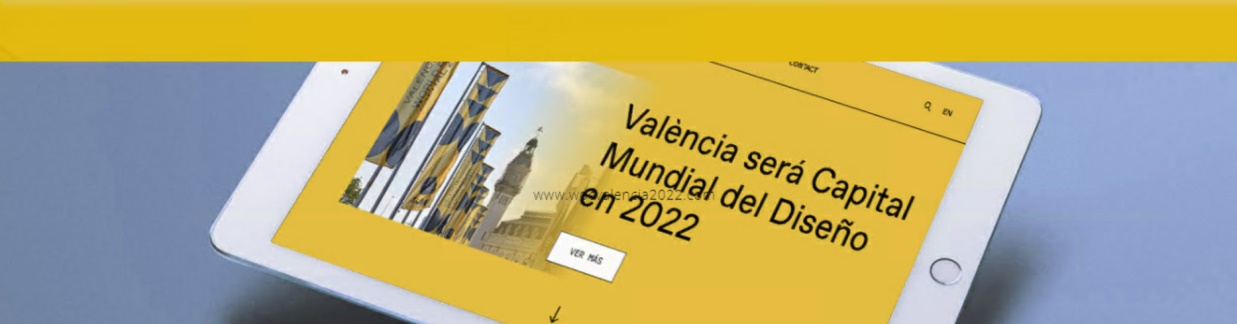 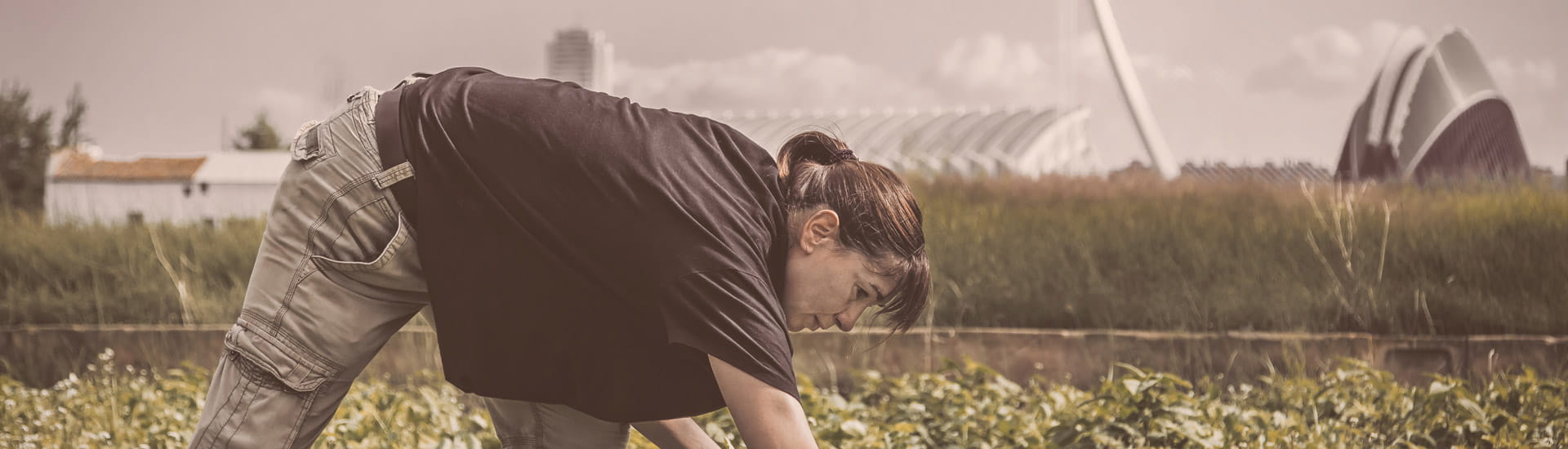 El Centro Mundial de València para la Alimentación Urbana
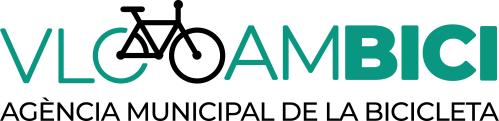 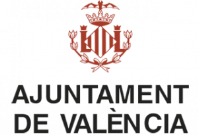 Dichiarazione del 
“Parque Natural de la Albufera” 
Adattazione di sentieri naturali con infrastruttura ciclista
VALÈNCIA: EVOLUZIONE DELLA CITTÀ CICLISTA
Anni 90
Creazione del Parco  del Rio Turia
Con infraestructura ciclista (9 km)
Creazione delle prime infrastrutture cicliste
1986
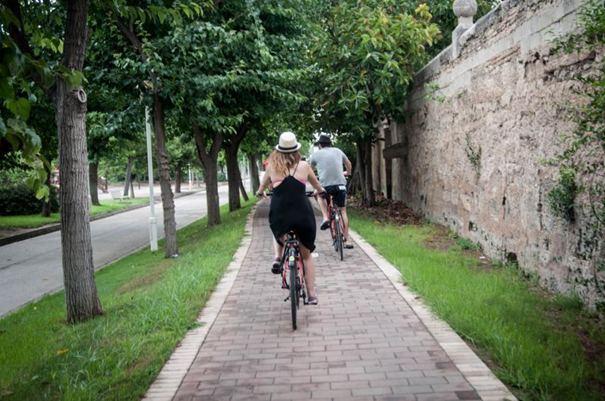 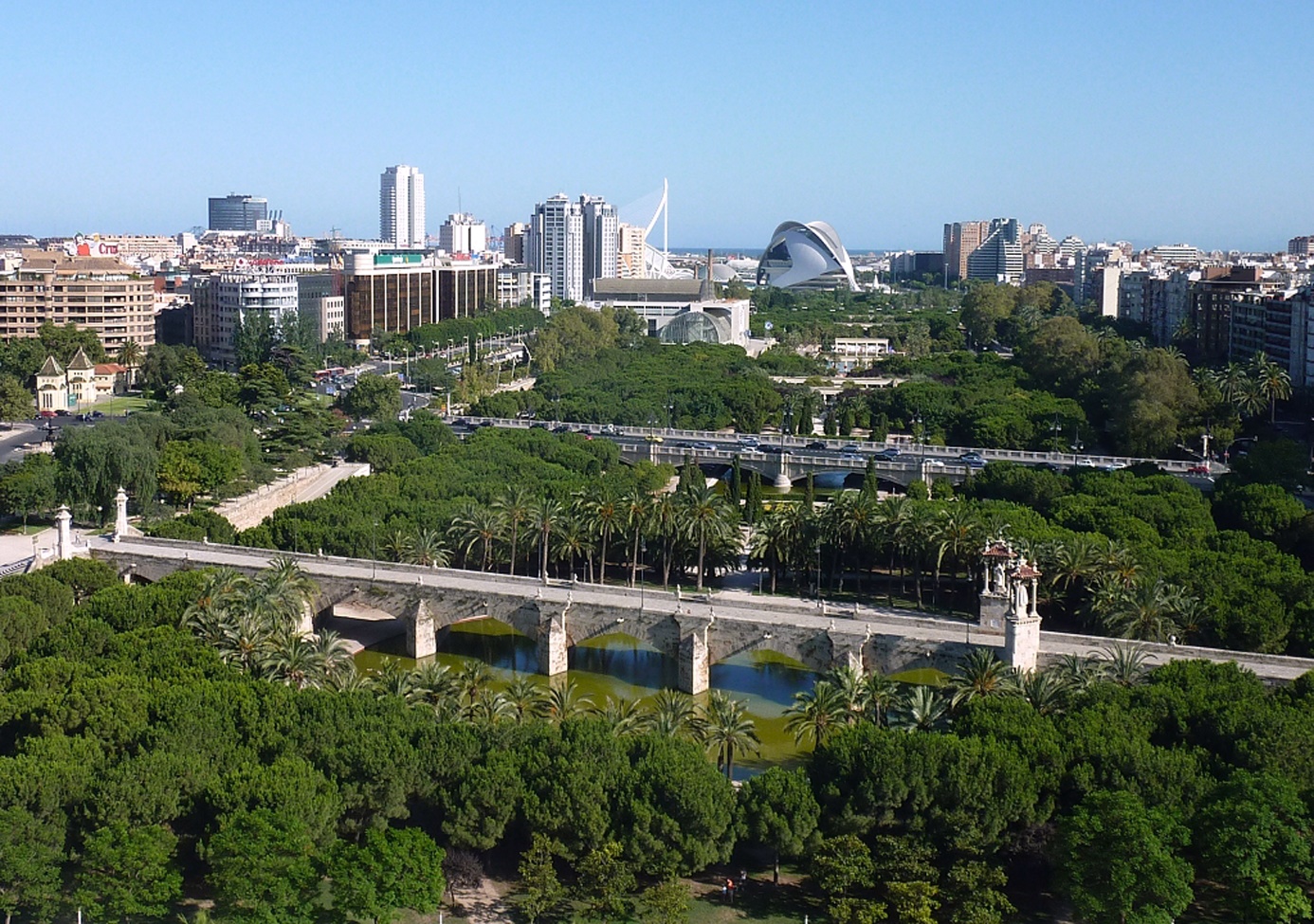 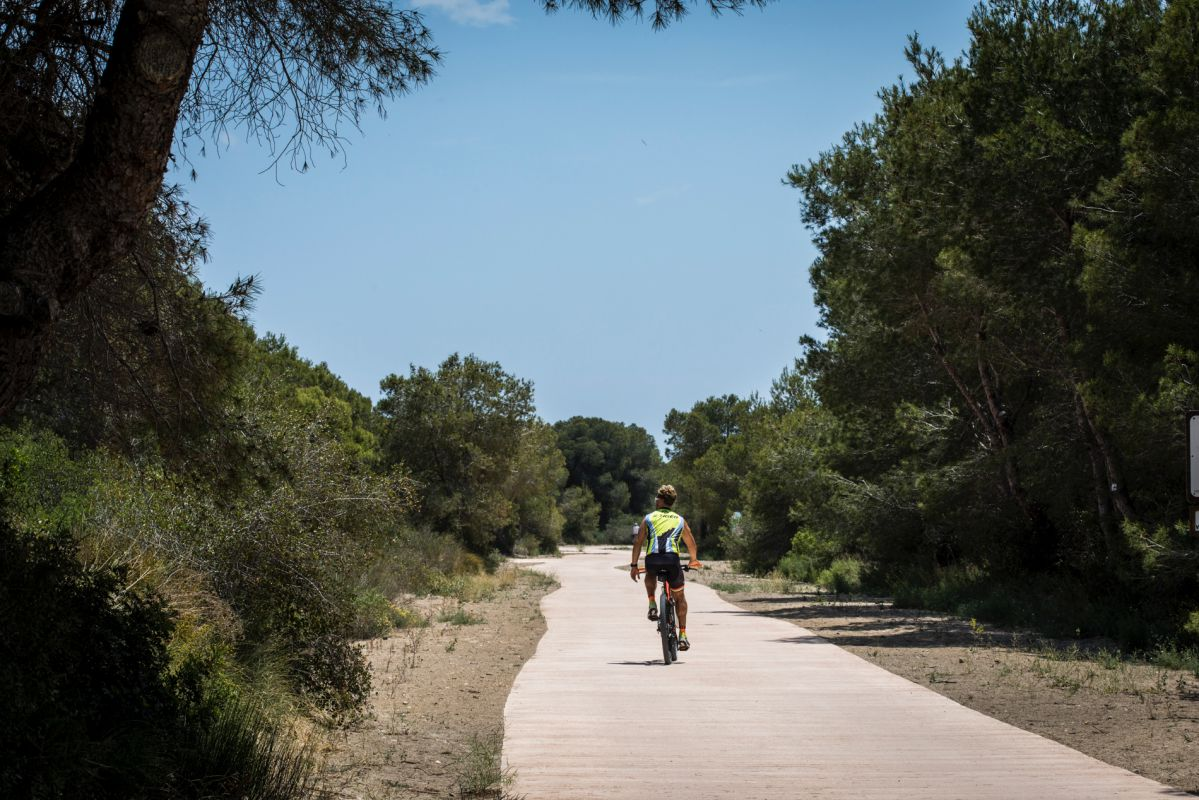 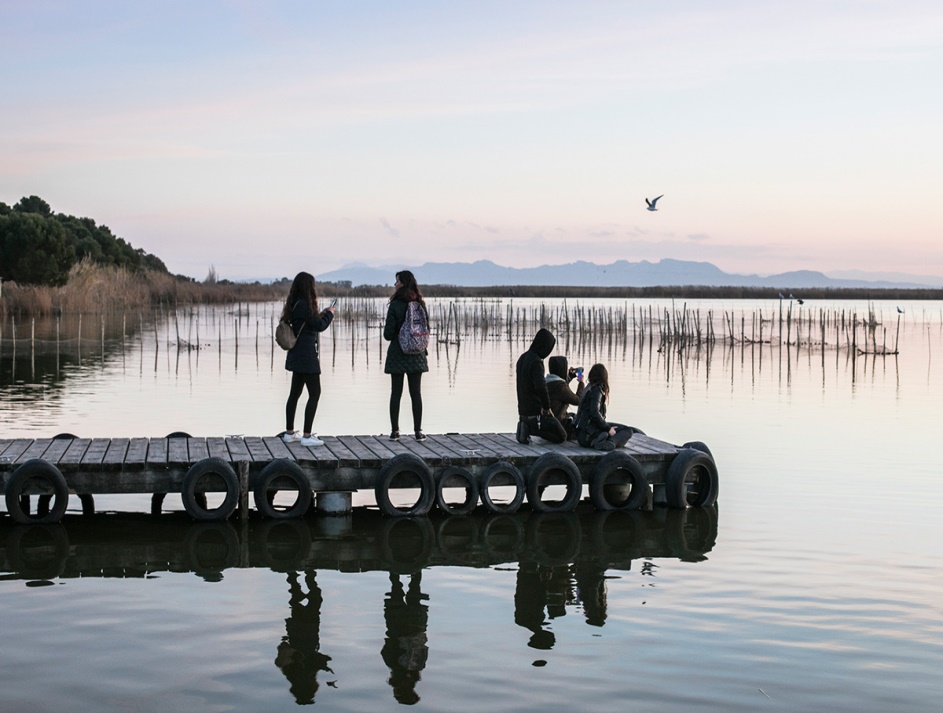 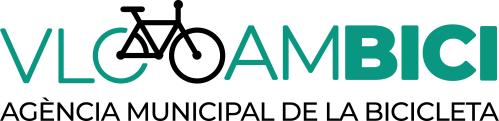 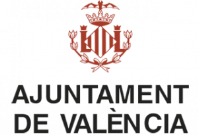 Creazione delle prime infrastrutture cicliste in città
Anni 
90 - 2012
Disegno continuista delle infrastrutture cicliste basate sul modello motorizzato della città
VALÈNCIA: EVOLUZIONE DELLA CITTÀ CICLISTA
2000
-
2012
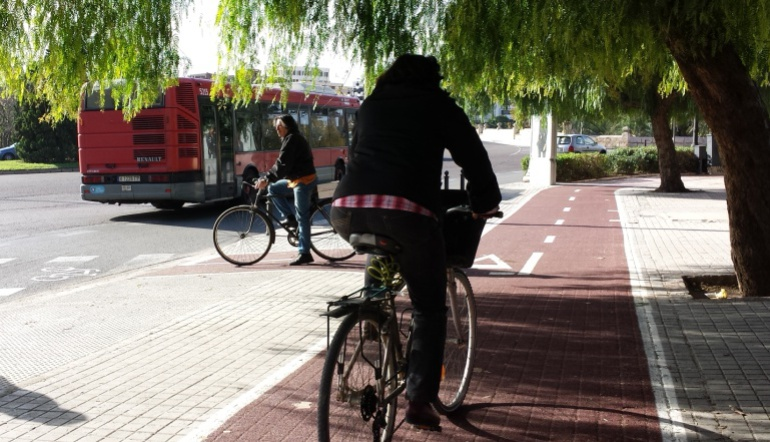 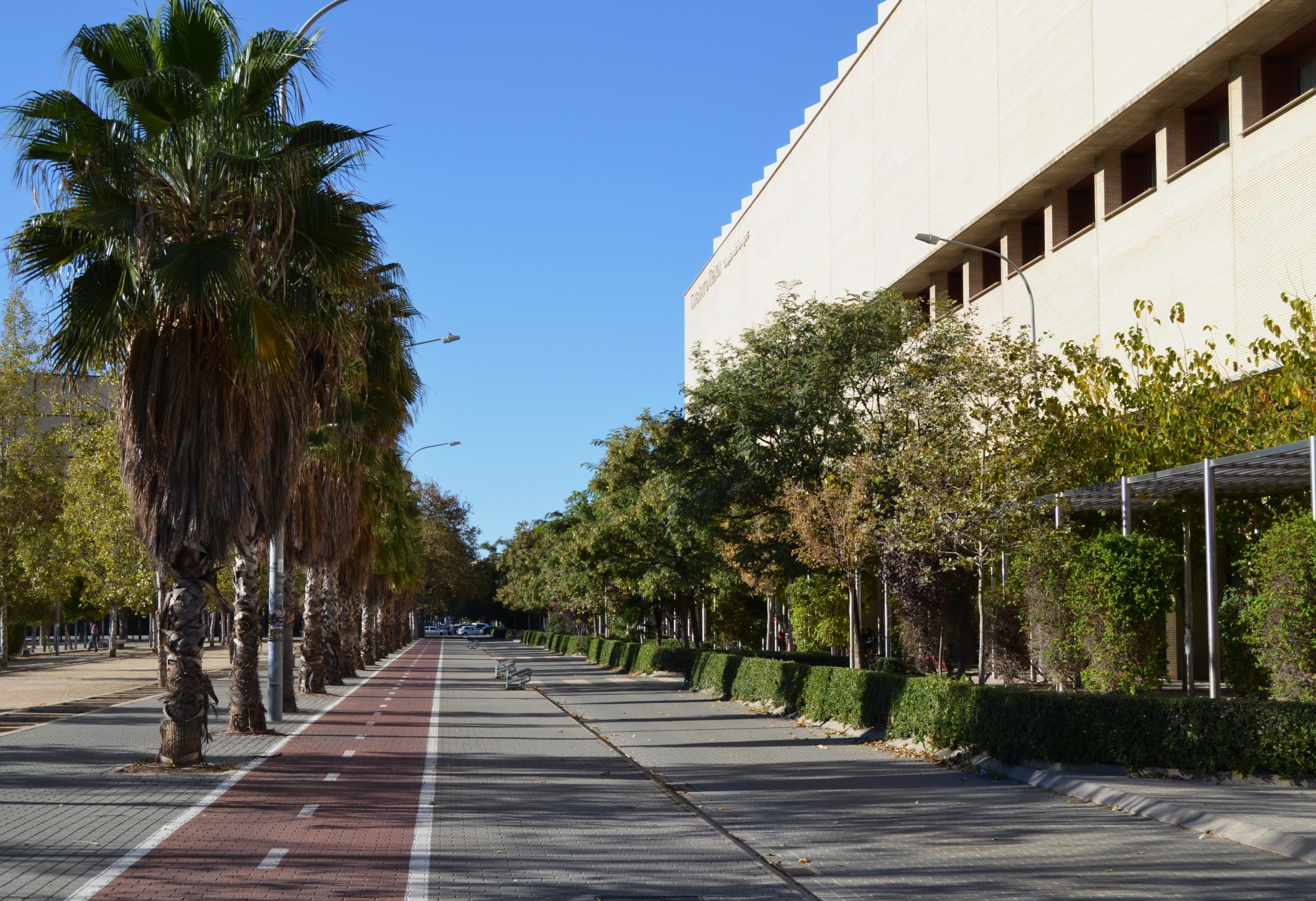 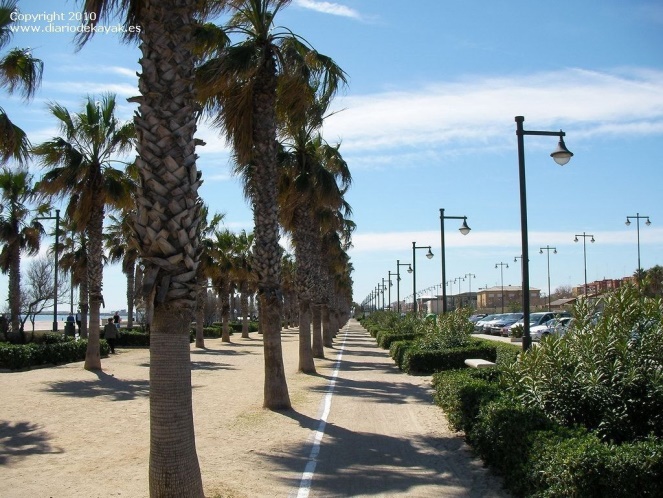 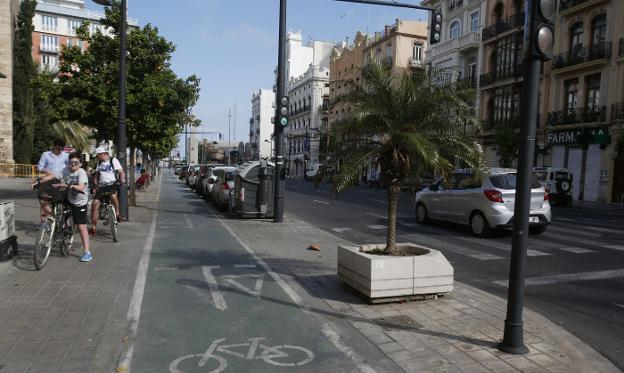 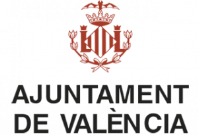 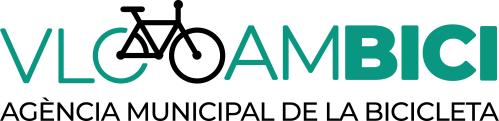 VALÈNCIA: EVOLUZIONE DELLA CITTÀ CICLISTA
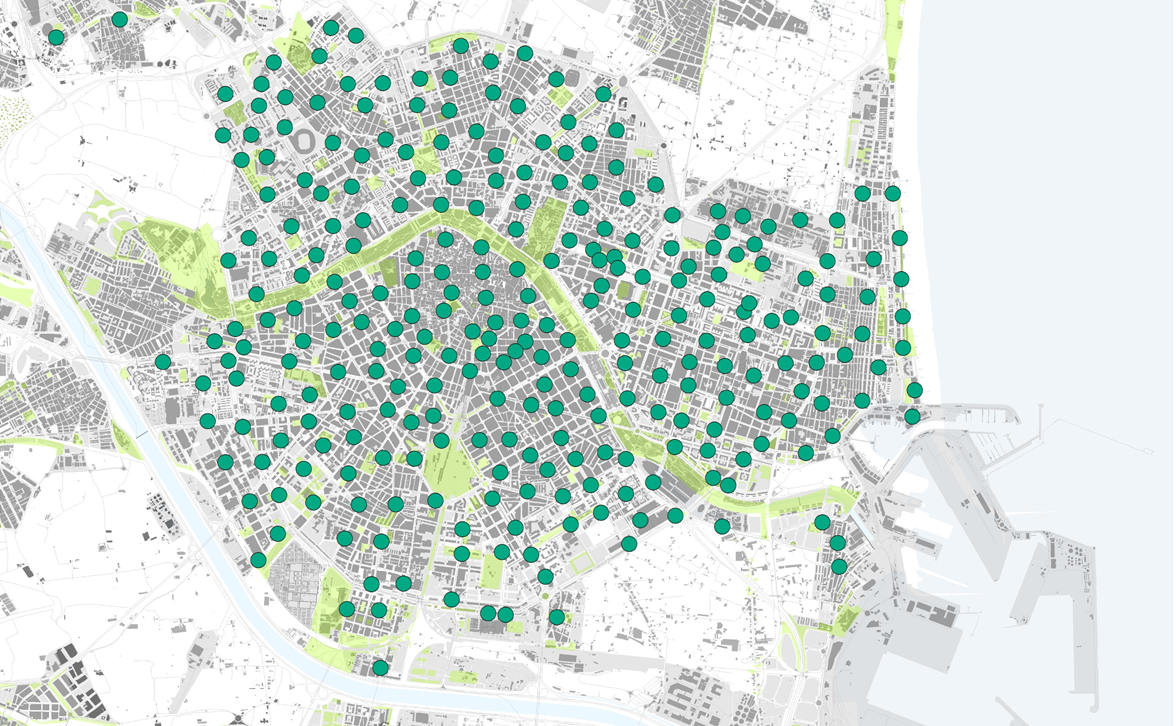 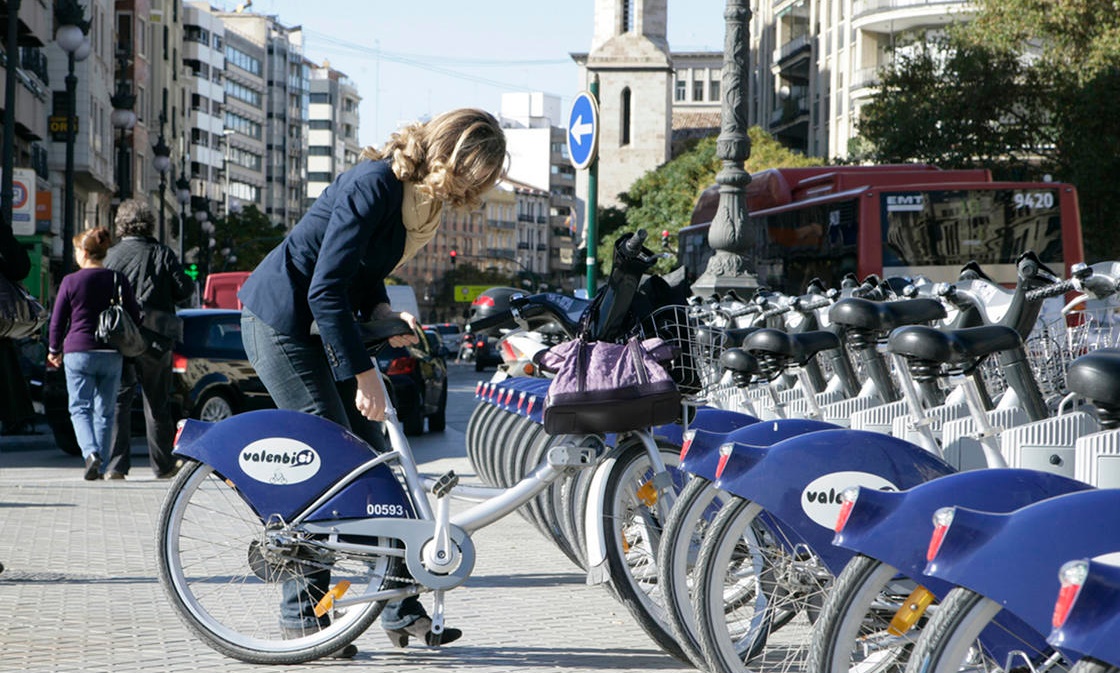 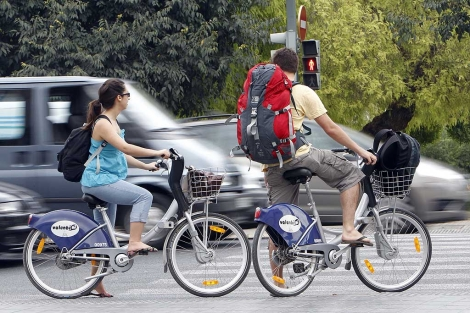 Creazione del servizio pubblico 
di biciclette “Valenbisi” (anno 2010)
45,000 usuari registrati. 
Un totale di 2.750 bici e 276 stalli (2020)
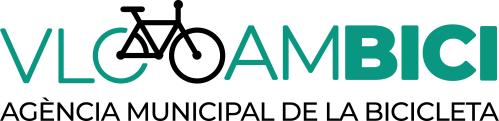 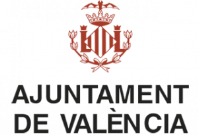 VALÈNCIA: EVOLUZIONE DELLA CITTÀ CICLISTA
2012
-
2013
NONOSTANTE, L’USO DELLA BICI 
ERA PIUTTOSTO BASSO…
Approvazione del Piano della Mobilità Urbana Sostenibile di València (PMUS)

Nuovi itinerari pedonali, nuove piste ciclabili e ottimizzazione dei trasporti pubblici
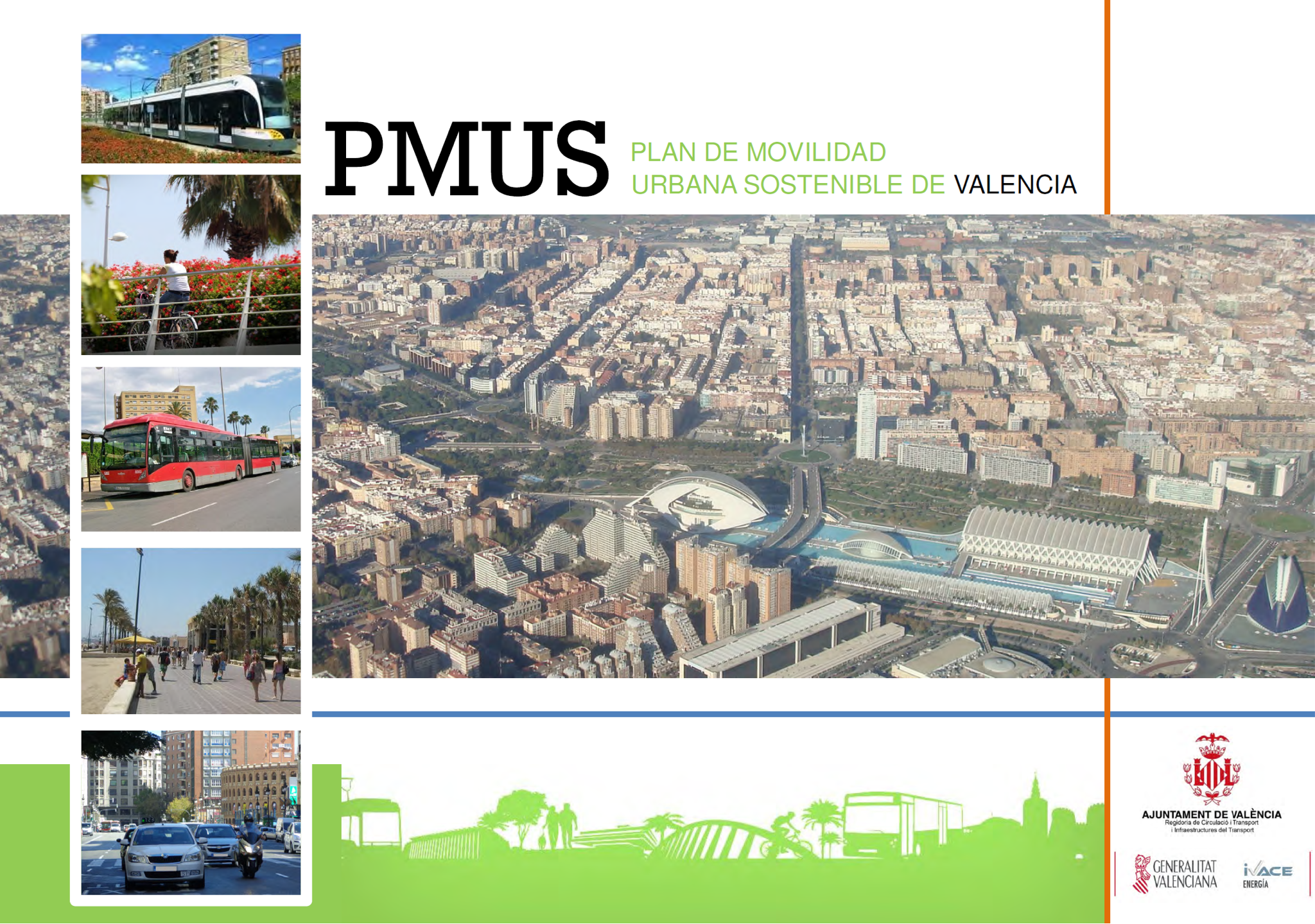 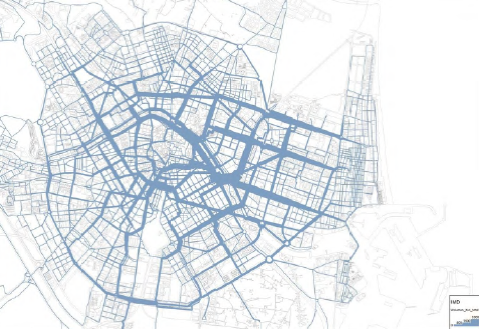 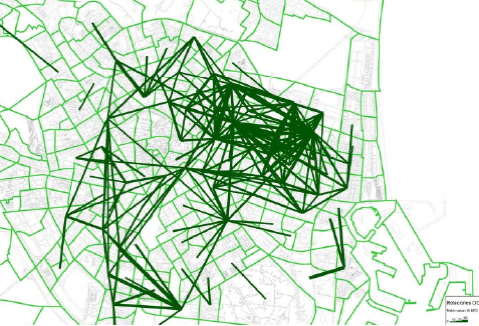 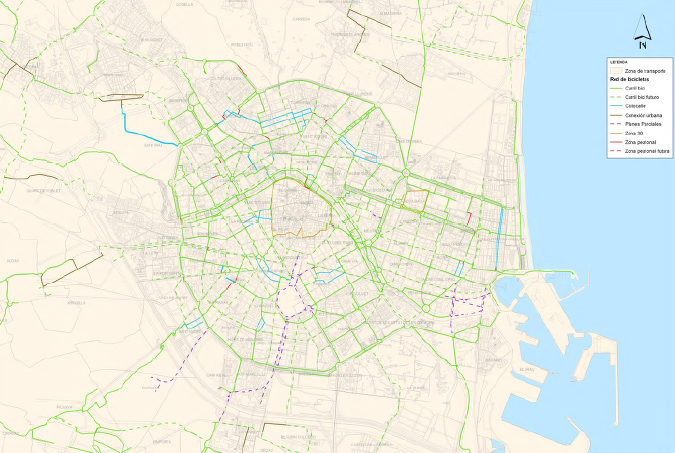 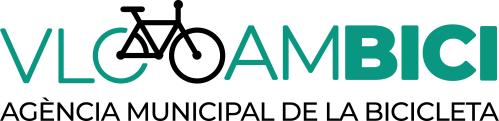 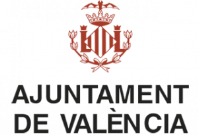 VALÈNCIA: EVOLUZIONE DELLA CITTÀ CICLISTA
València comincia a essere conosciuta: celebrità, residenti 
e visitanti in bici
Però le cose cominciarono a cambiare in maggio 2015: 
il Sindaco appena eletto arriva in bici al Comune
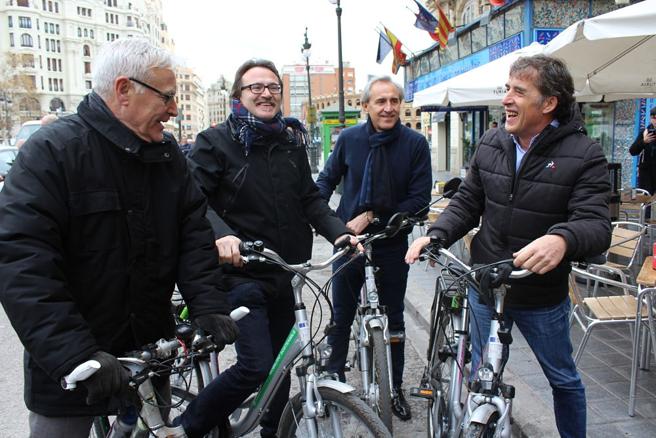 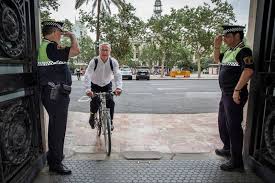 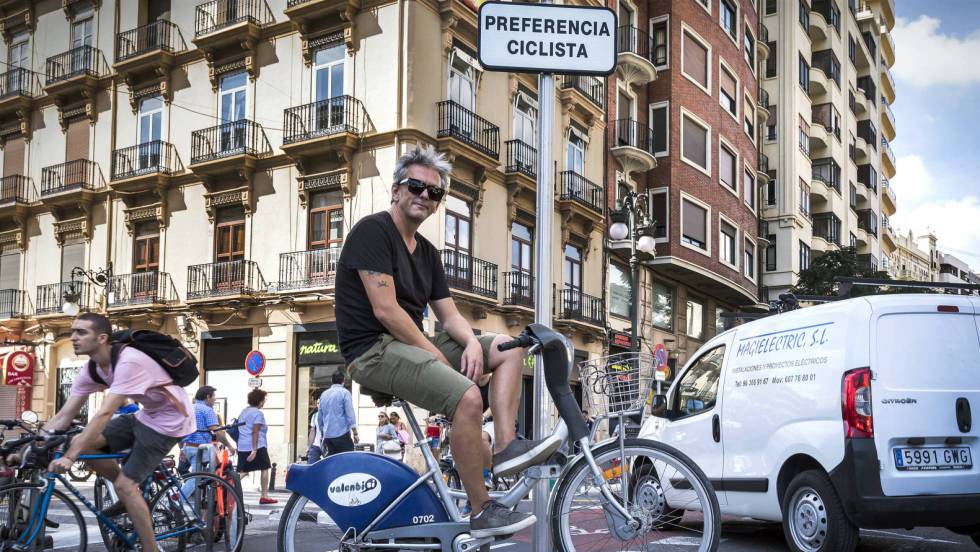 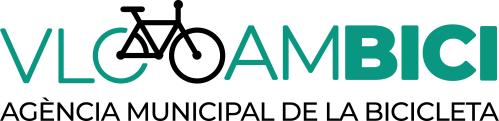 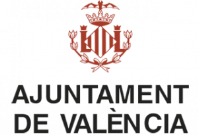 VALÈNCIA: EVOLUZIONE DELLA CITTÀ CICLISTA
Prima di aprire 
l’“Anello Ciclista”
-> Rete sconnessa
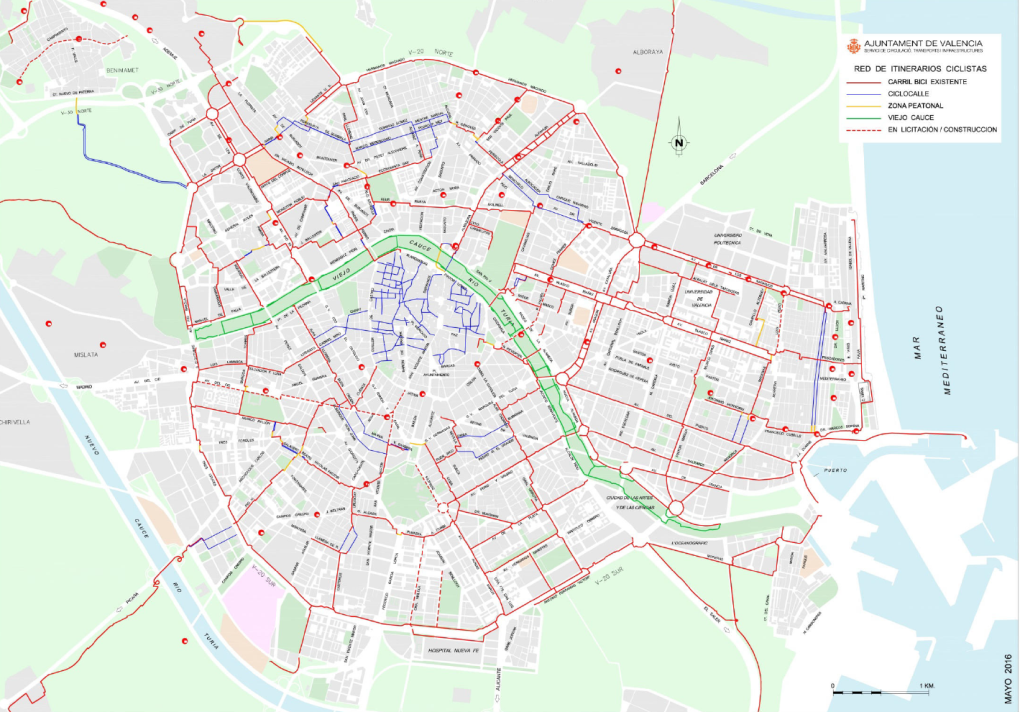 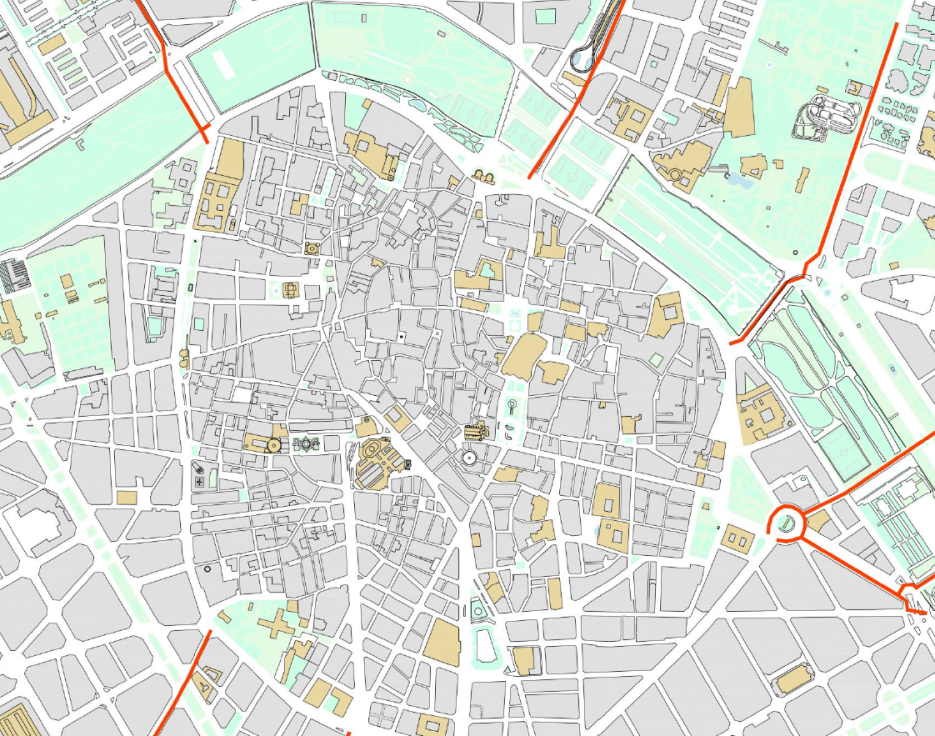 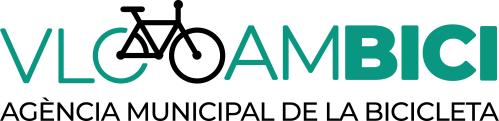 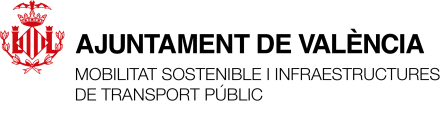 VALÈNCIA: EVOLUZIONE DELLA CITTÀ CICLISTA
Apertura dell’“Anello Ciclista” in marzo 2017
5 km que migliorano tutti I collegamenti con la rete esistente
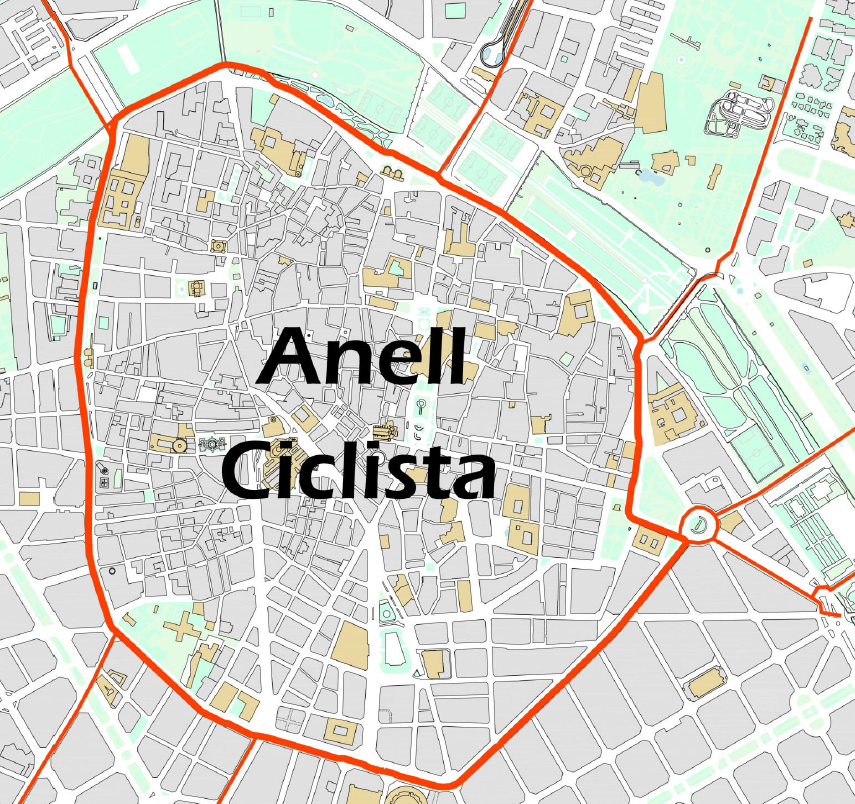 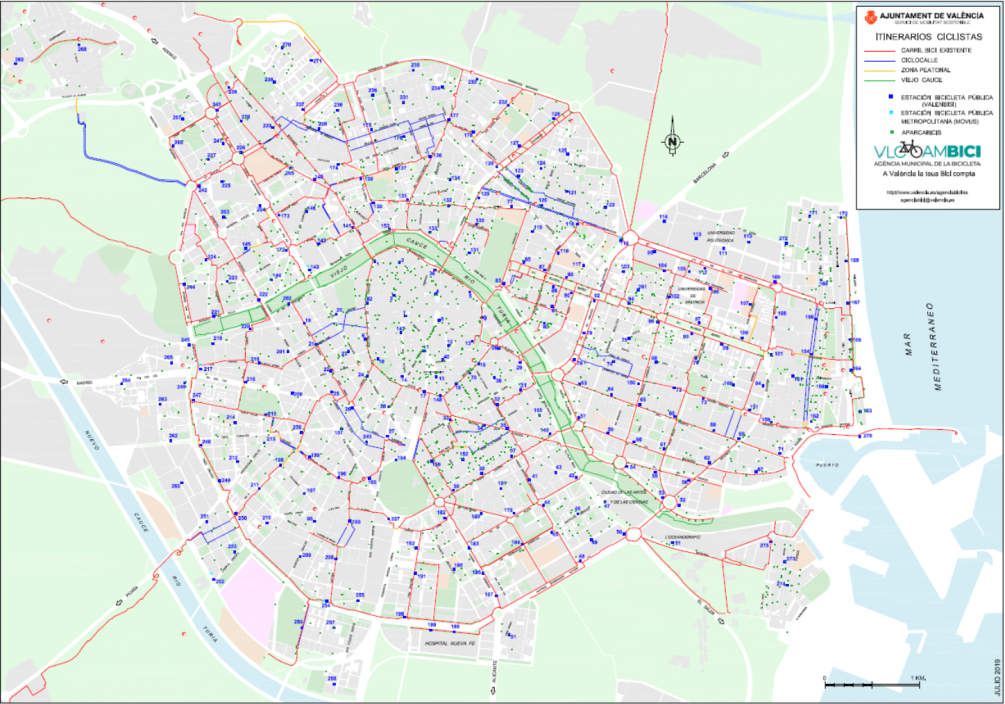 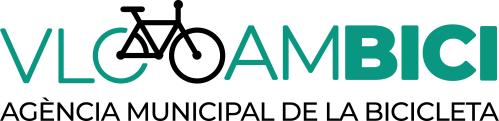 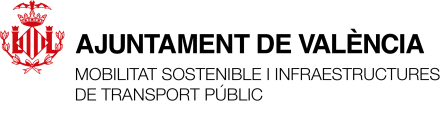 VALÈNCIA: EVOLUZIONE DELLA CITTÀ CICLISTA
INAUGURAZIONE DELL’ANELLO CICLISTA
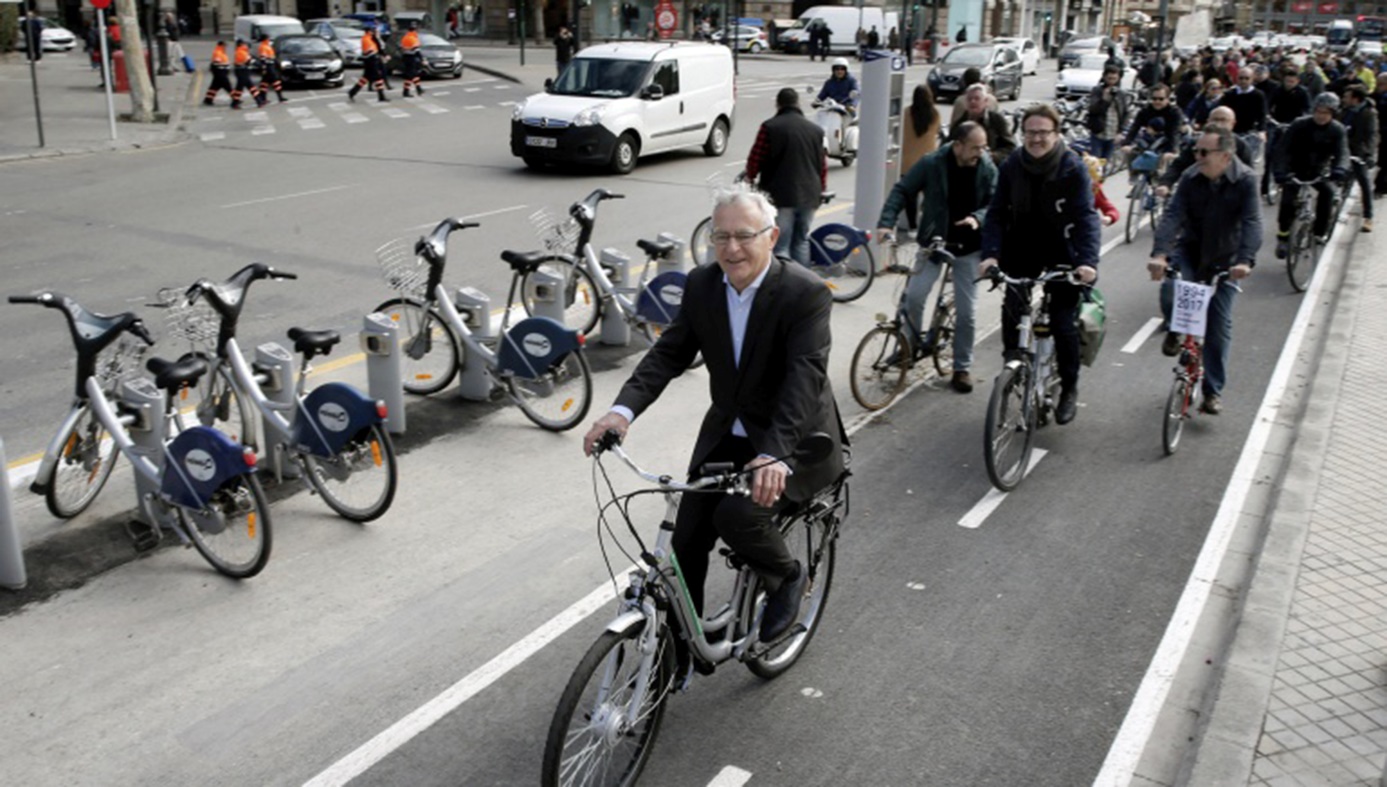 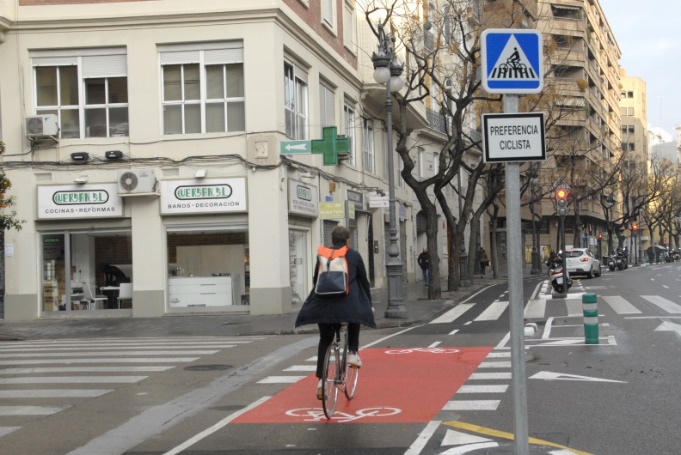 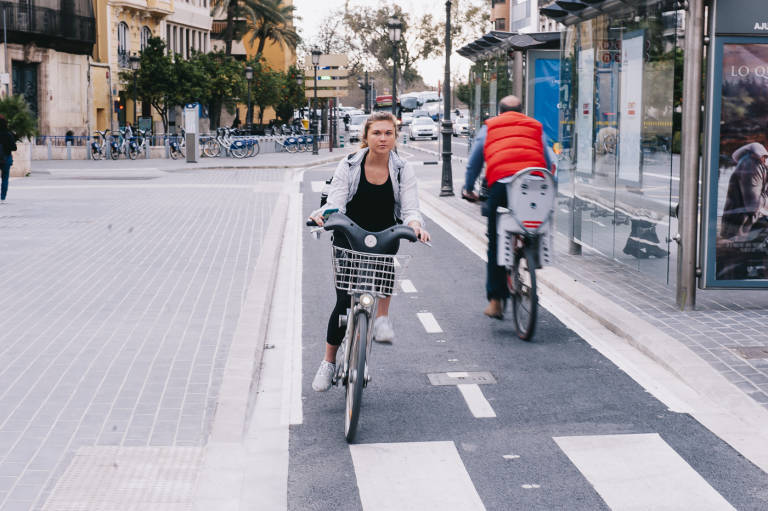 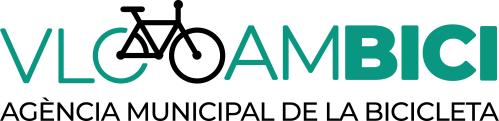 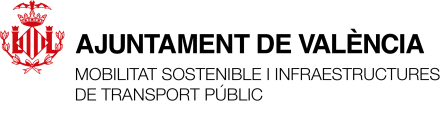 VALÈNCIA: EVOLUZIONE DELLA CITTÀ CICLISTA
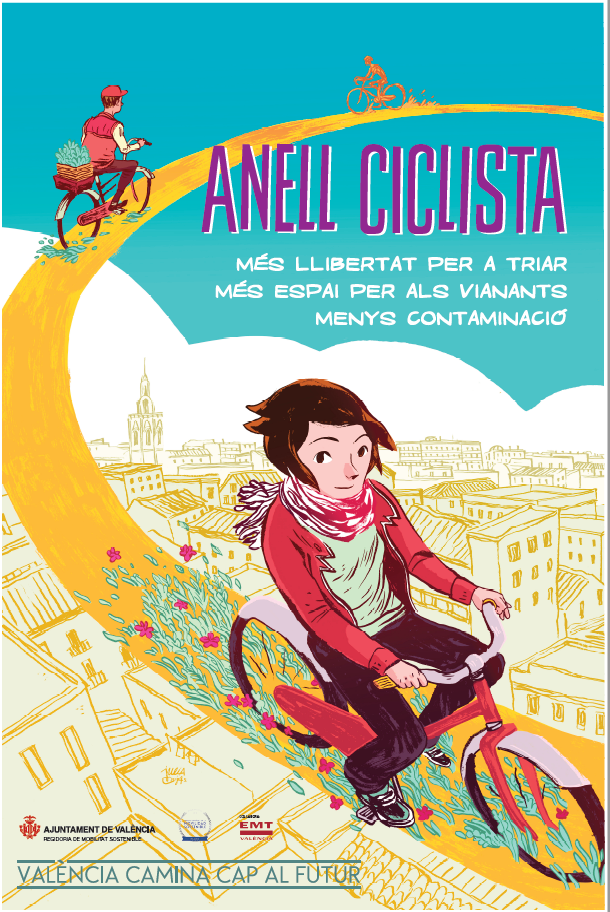 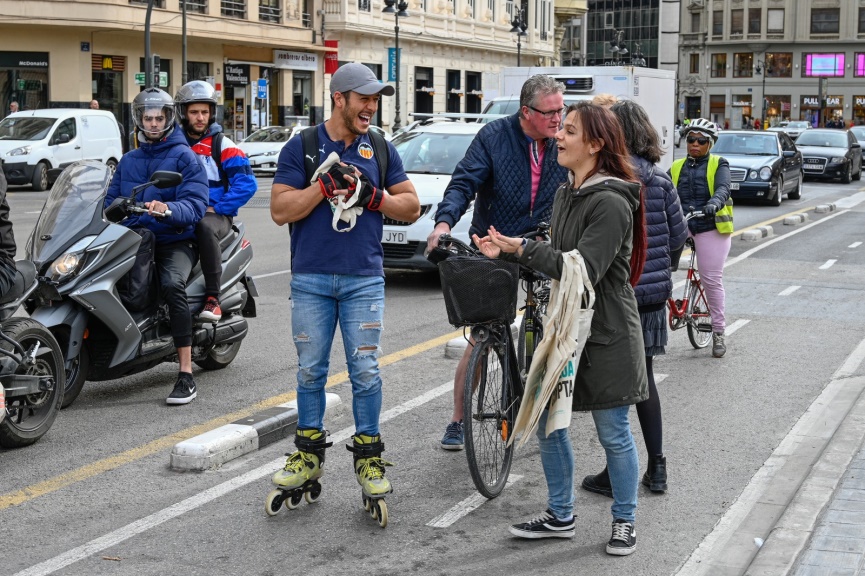 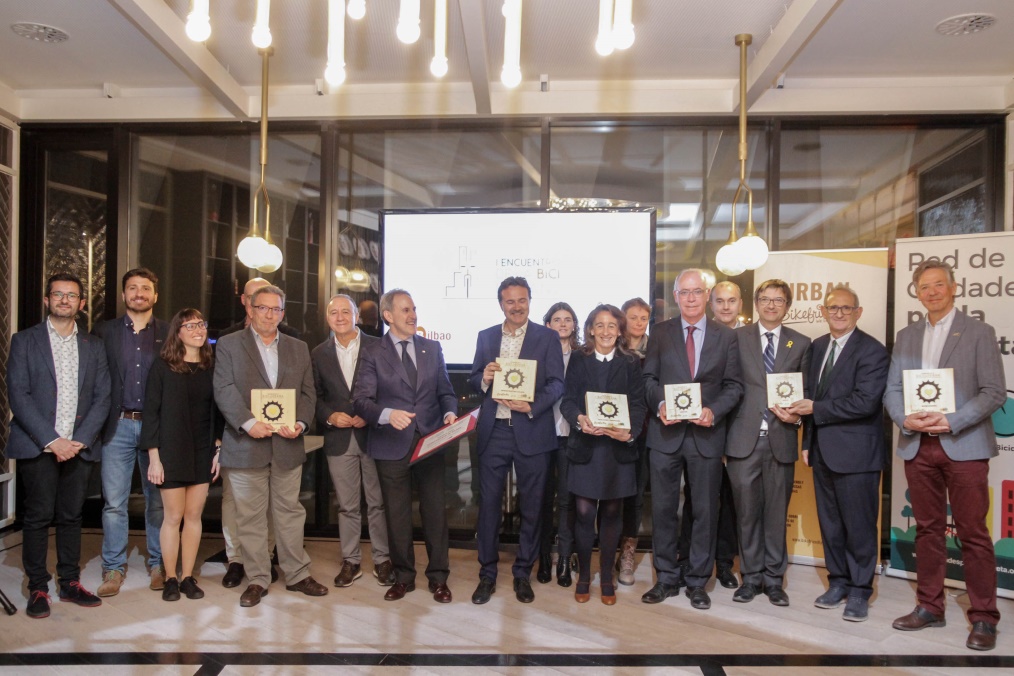 Premio #BikeFriendly 2019 alla migliore 
infrastruttura ciclista della Spagna
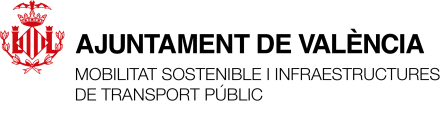 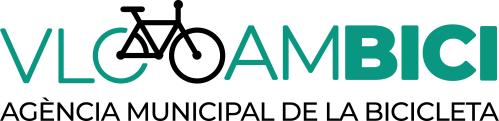 PIANIFICATA DAL COMUNE
Votata dai cittadini
NUOVA INFRASTRUTTURA CICLISTA PER IL FUTURO
VALÈNCIA: EVOLUZIONE DELLA CITTÀ CICLISTA
I vicini  dei quartieri decidono il futuro della mobilità sostenibile
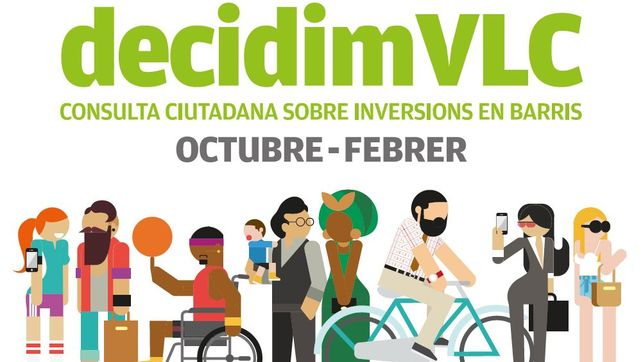 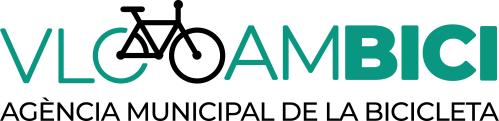 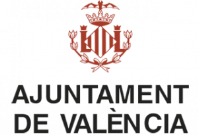 VALÈNCIA: EVOLUZIONE DELLA CITTÀ CICLISTA
Anno 2018: creazione dell’Agenzia Municipale della Bicicletta
Attività di promozione
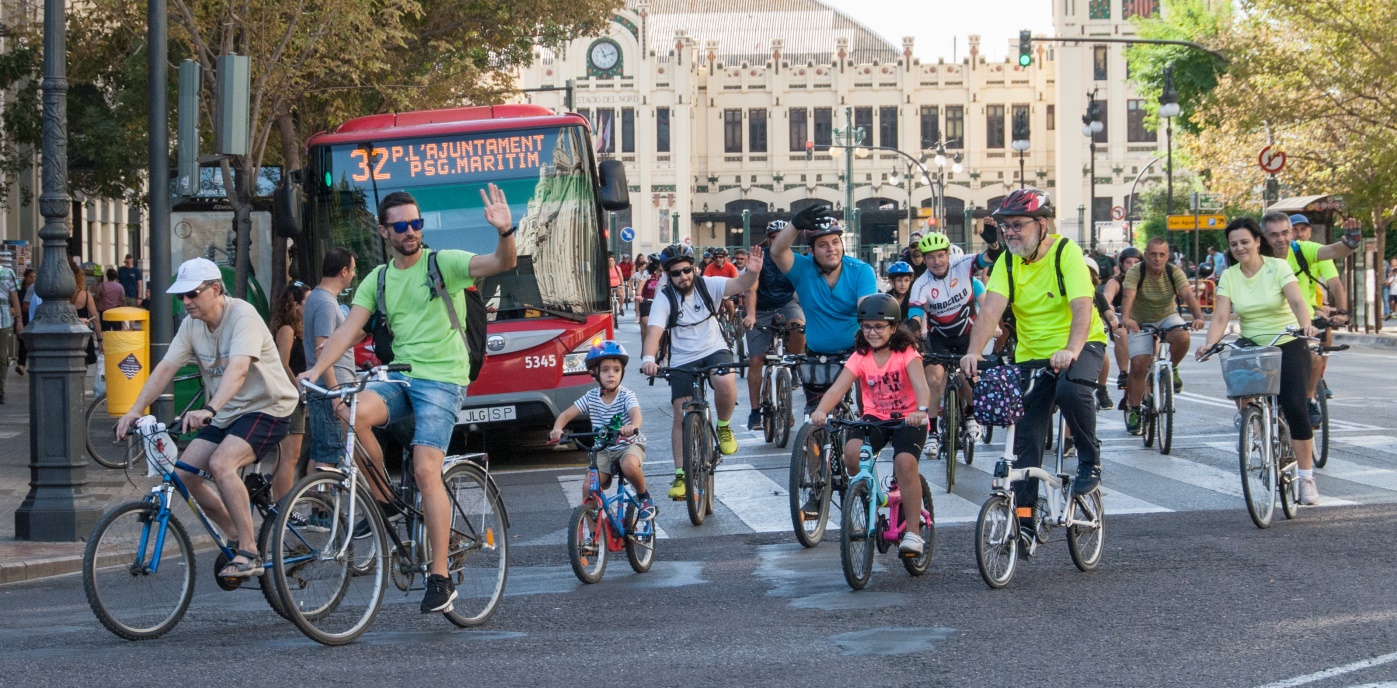 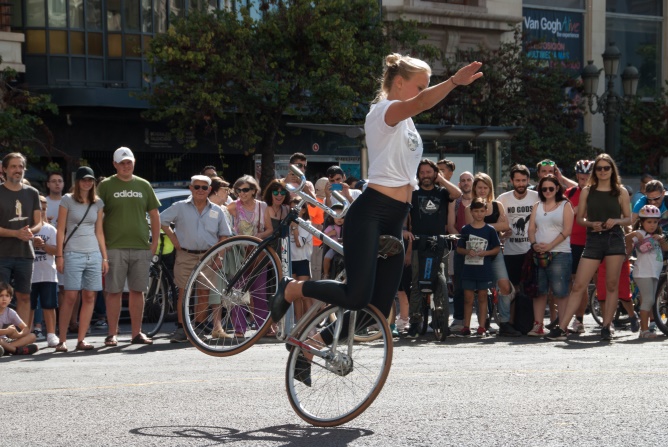 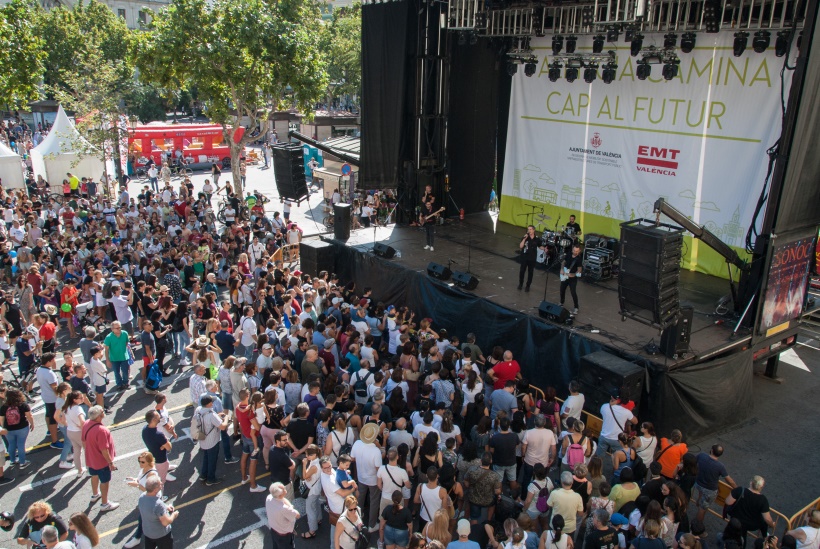 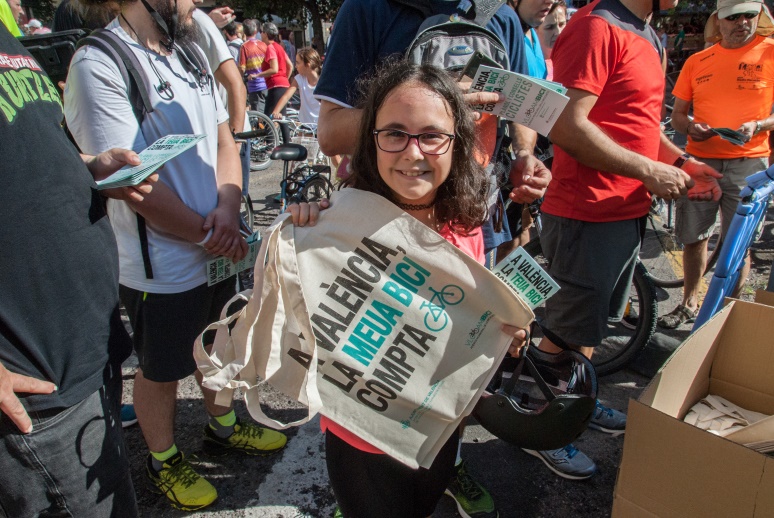 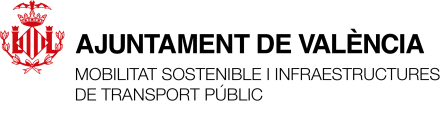 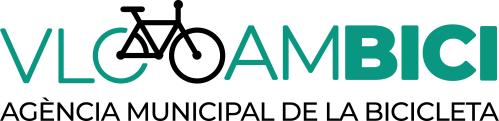 01
02
03
04
VALÈNCIA: EVOLUZIONE DELLA CITTÀ CICLISTA
Funzioni dell’Agenzia della Bicicletta
Supervisione della nuova infrastruttura ciclista
Proposte per i miglioramenti e nuove strutture per il parcheggio delle bici
Attività di promozione dell’uso della bicicletta
Partecipazione pubblica “Tavolo dela bicicletta”
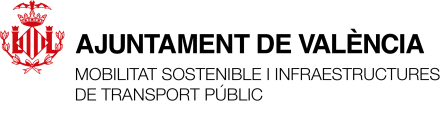 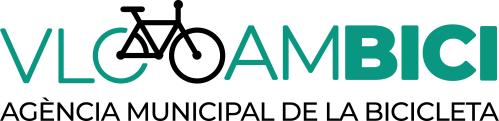 VALÈNCIA: EVOLUZIONE DELLA CITTÀ CICLISTA
19.386 stalli parcheggi-bici, 355% in più in solo 5 anni
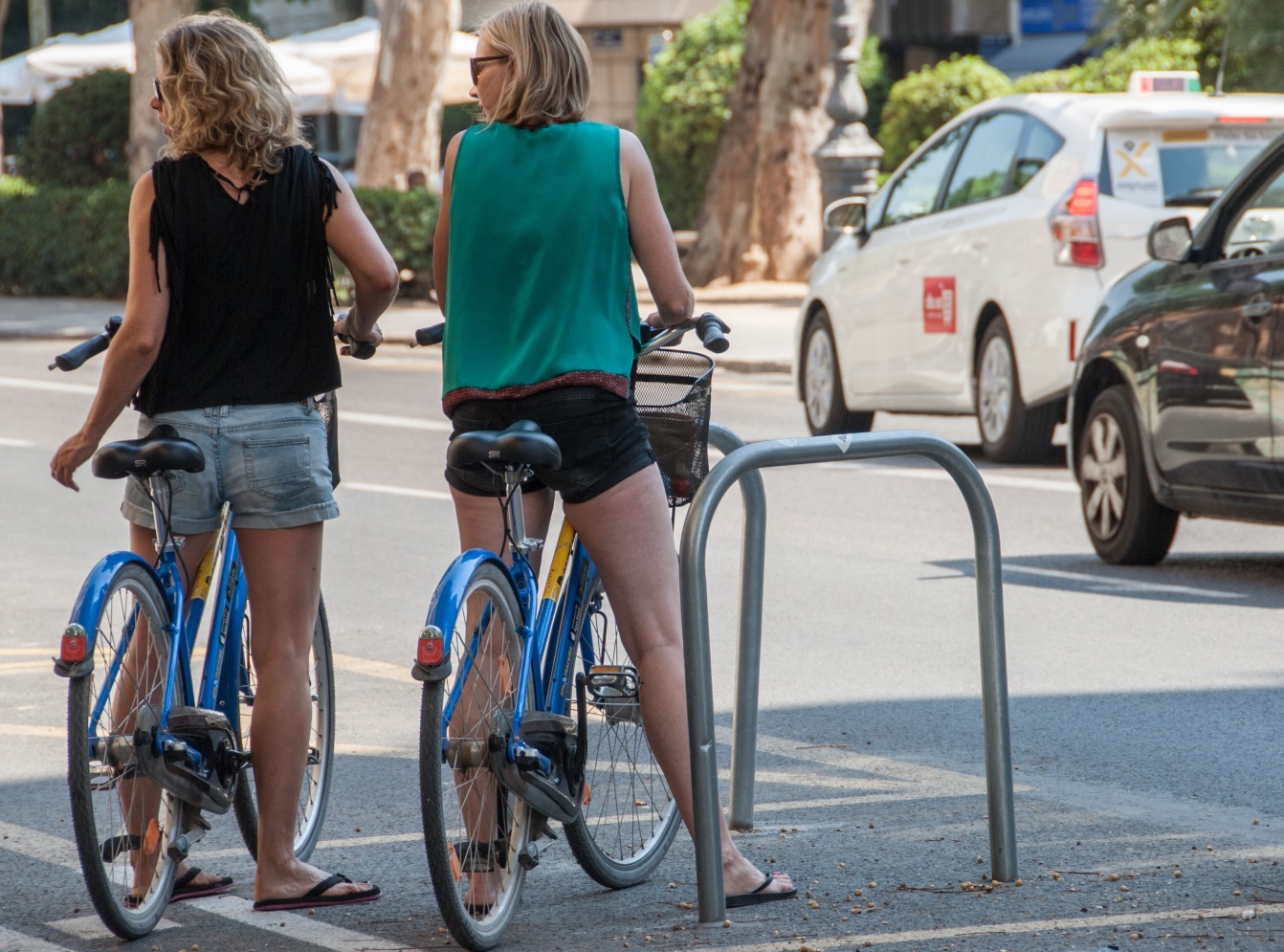 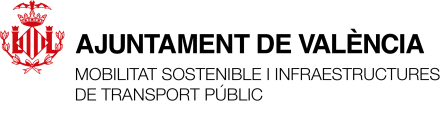 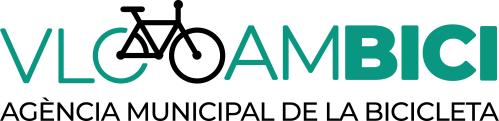 NUOVA INFRASTRUTTURA CICLISTA 
che va visibilE la rete e elimina barriere culturali
VALÈNCIA: EVOLUZIONE DELLA CITTÀ CICLISTA
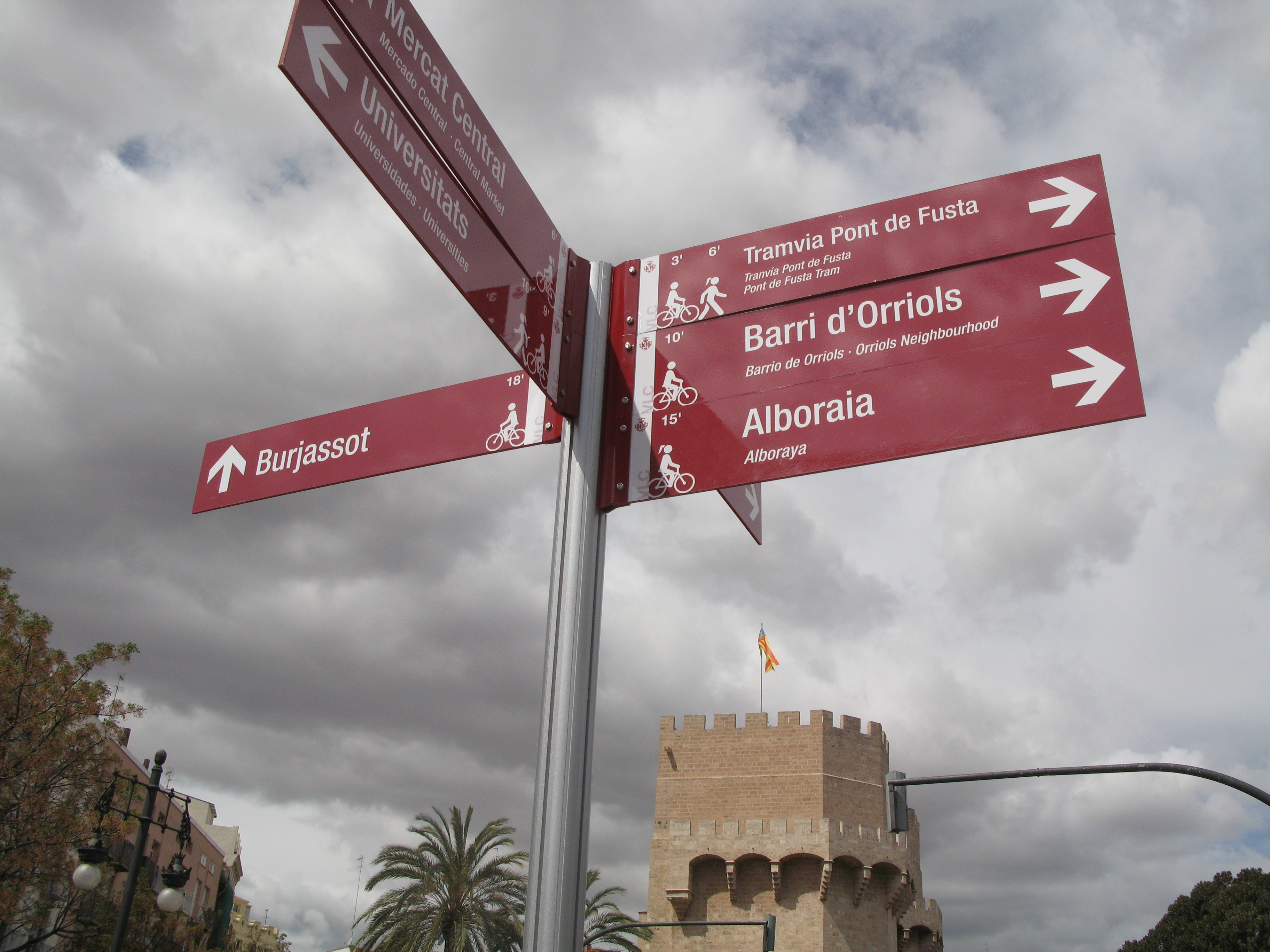 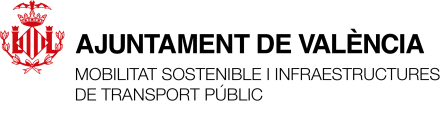 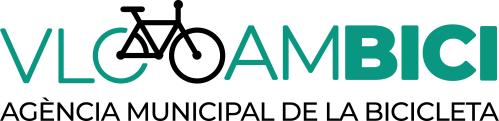 NUOVA INFRASTRUTTURA CICLISTA 
che va visibile la rete e elimina barriere culturali
VALÈNCIA: EVOLUZIONE DELLA CITTÀ CICLISTA
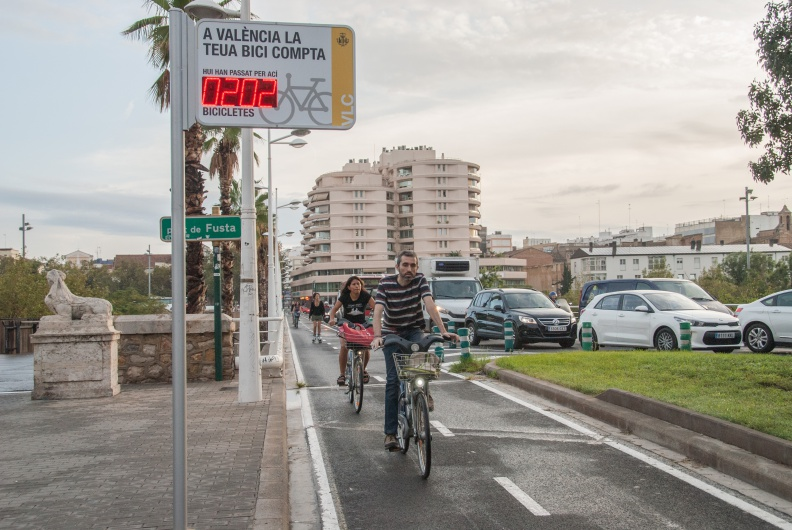 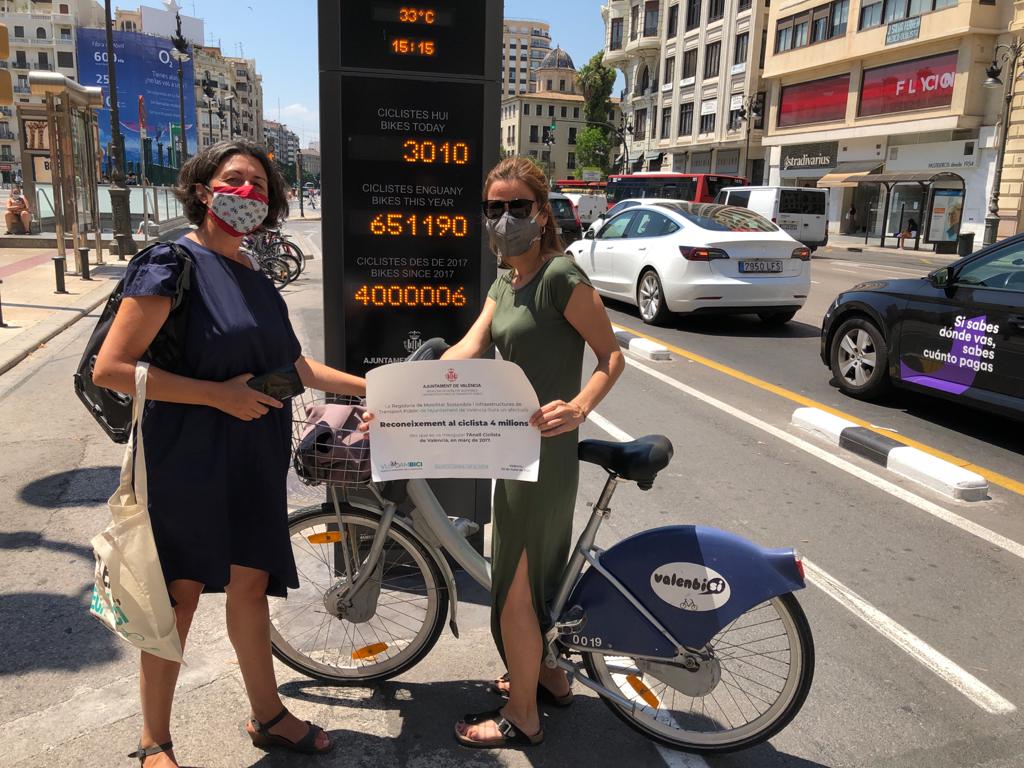 Installazione di 
5 nuovi contatori 
nell’ infraestructura ciclista
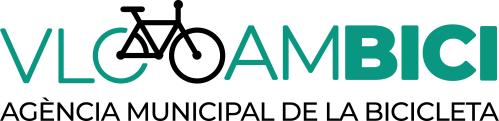 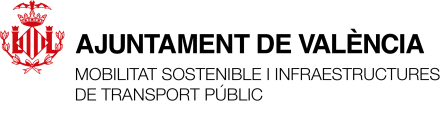 VALÈNCIA: EVOLUZIONE DELLA CITTÀ CICLISTA
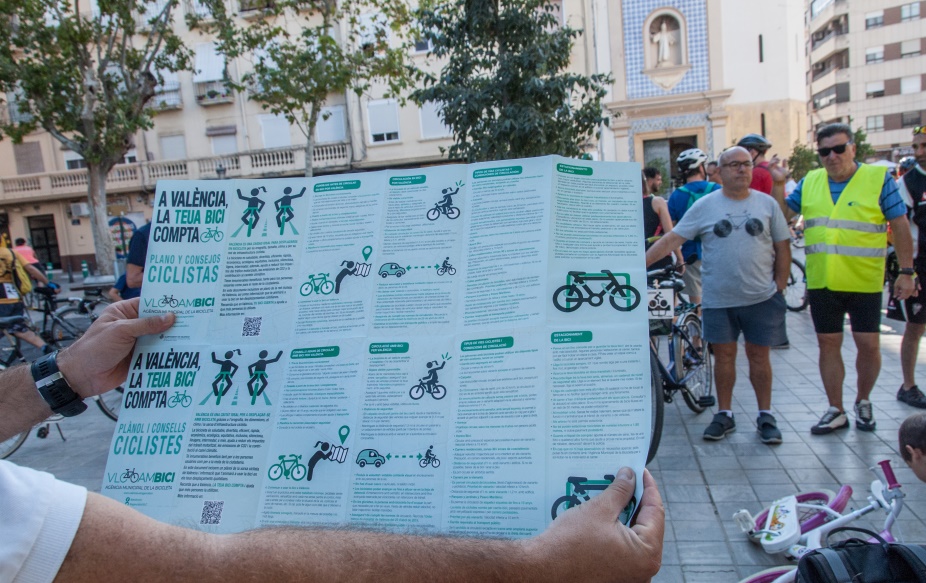 GUIDE CICLISTE CON CONSIGLI UTILI 
PER SPOSTARSI 
PER LA CITTÀ
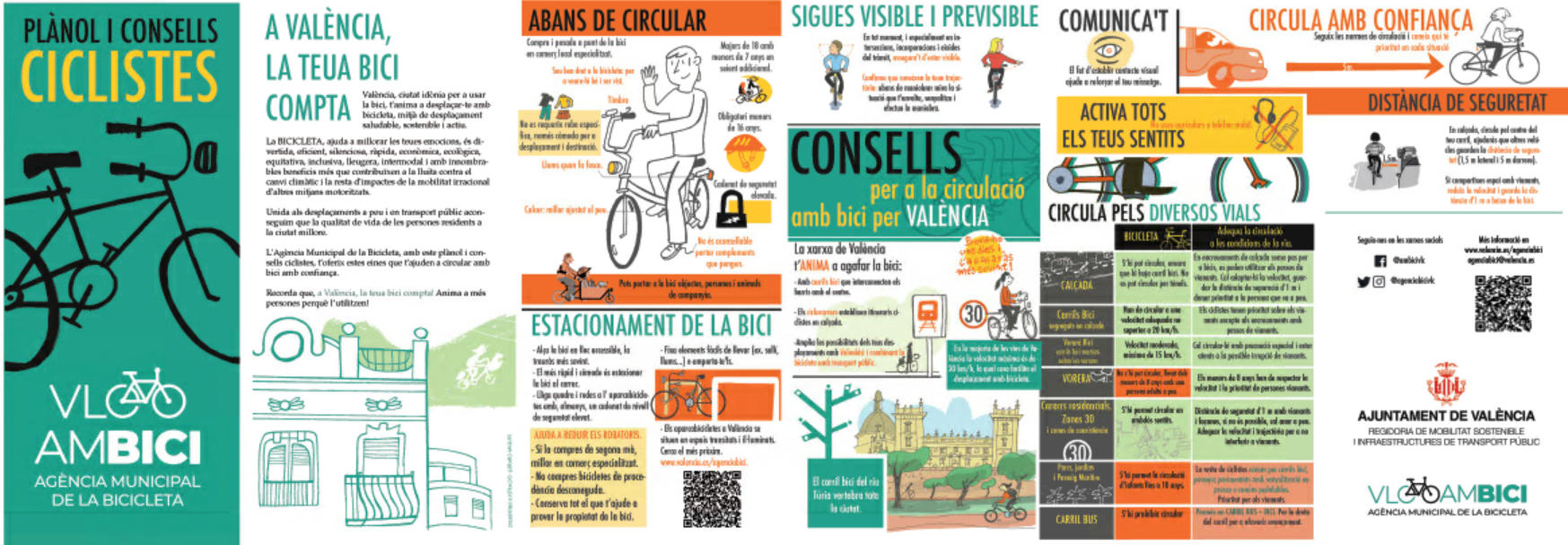 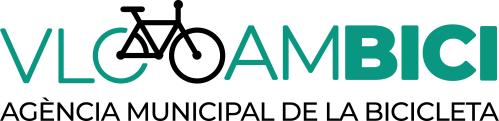 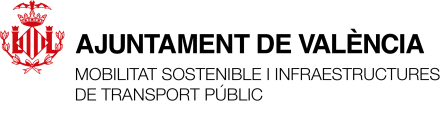 VALÈNCIA: EVOLUZIONE DELLA CITTÀ CICLISTA
Campagne a vari collettivi
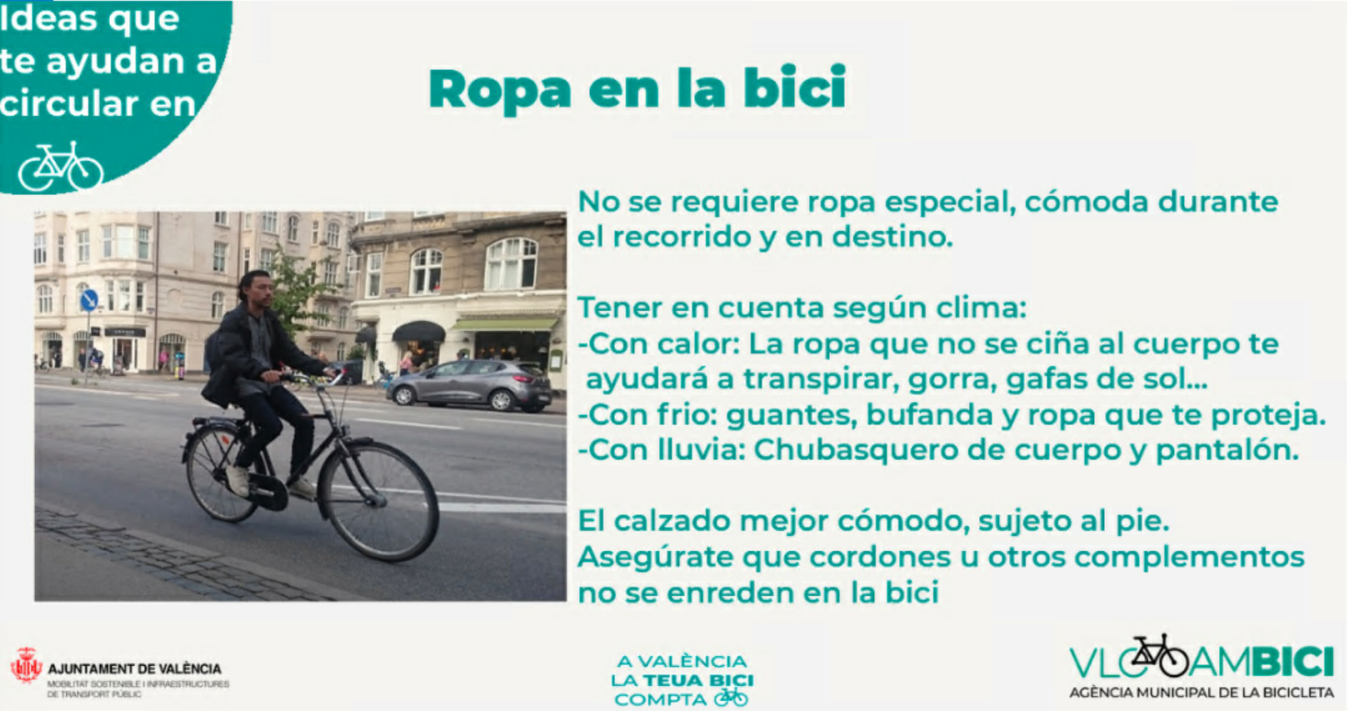 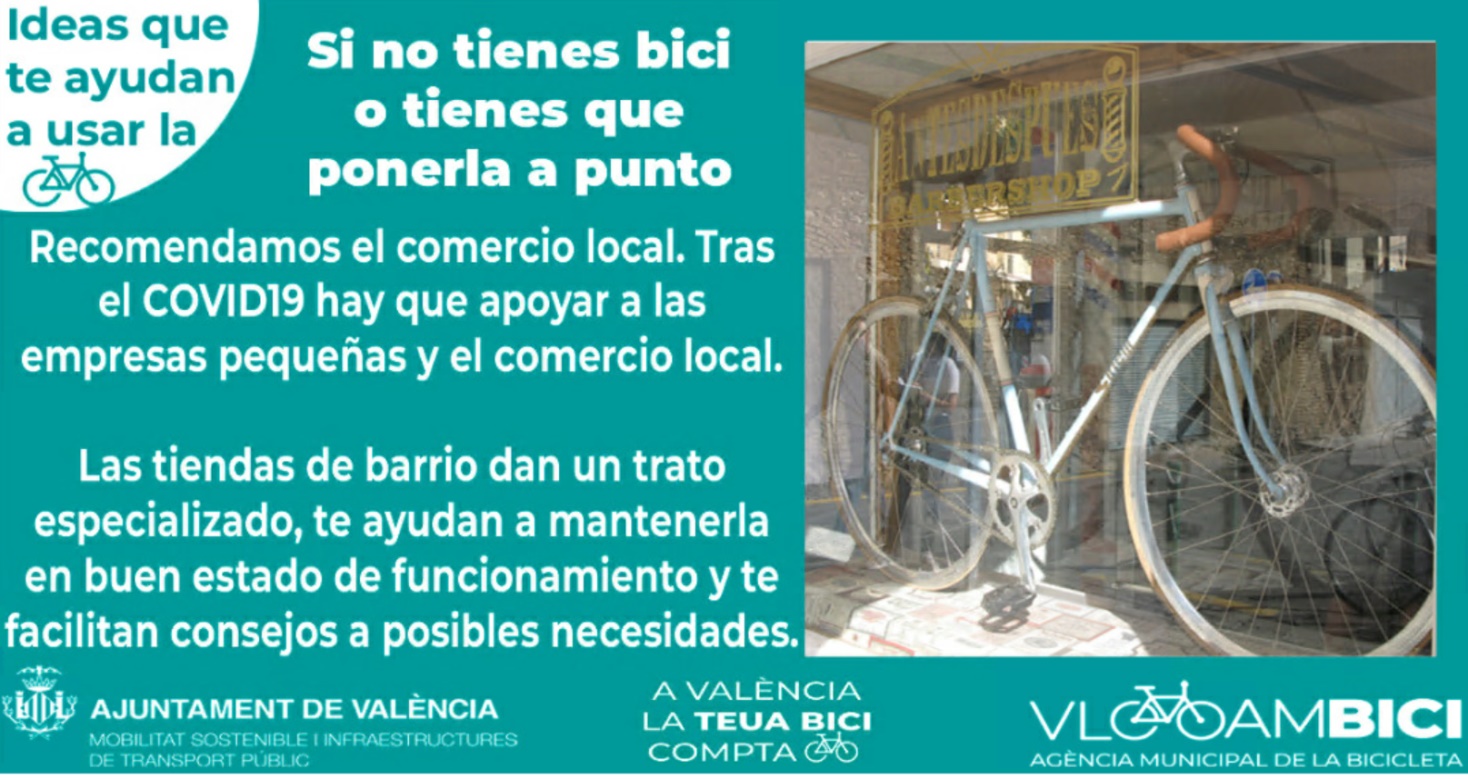 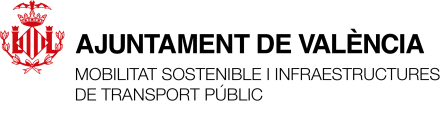 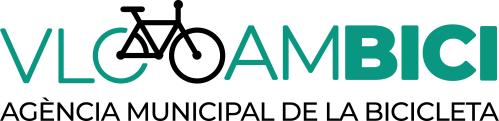 VALÈNCIA: EVOLUZIONE DELLA CITTÀ CICLISTA
CAMPAGNE E ATTIVITÀ IN COLABORAZIONE CON ALTRE ORGANIZZAZIONI E EVENTI
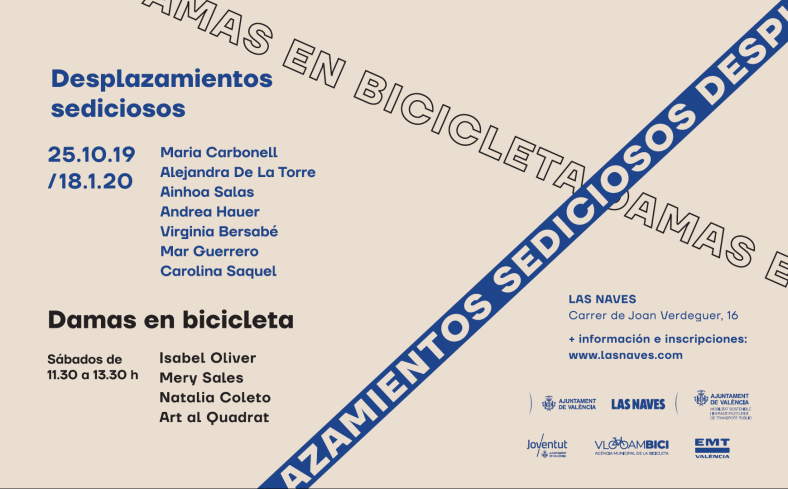 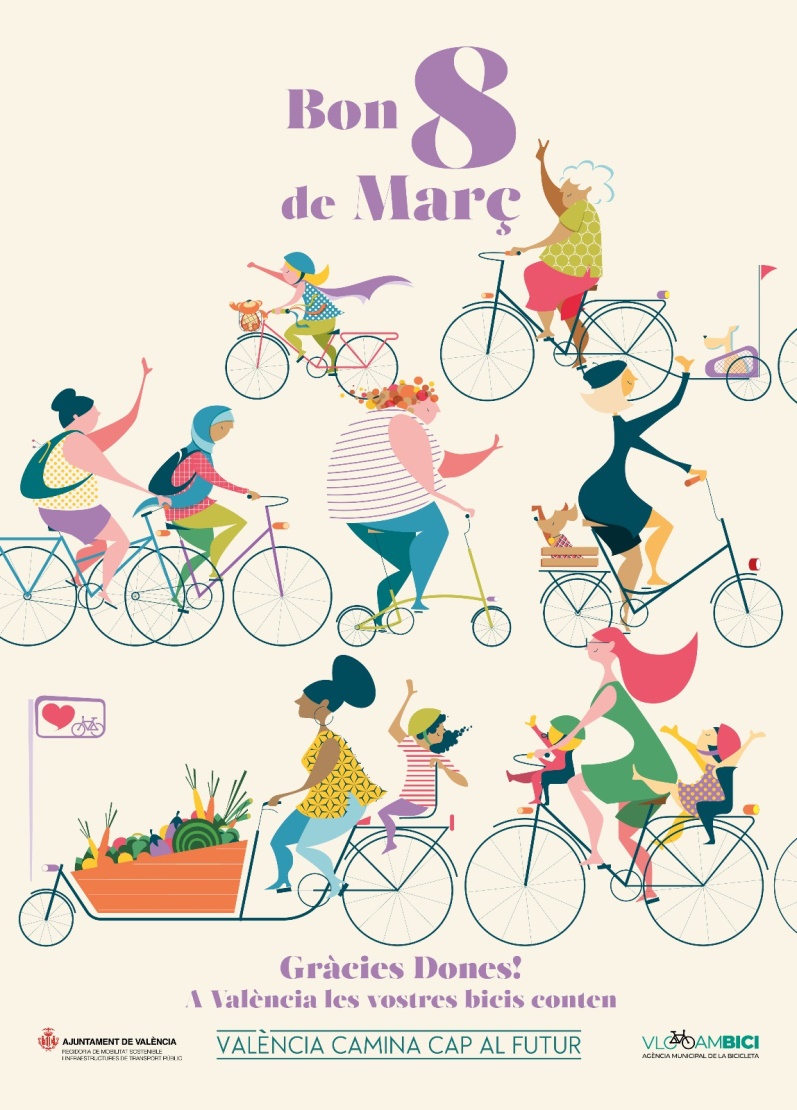 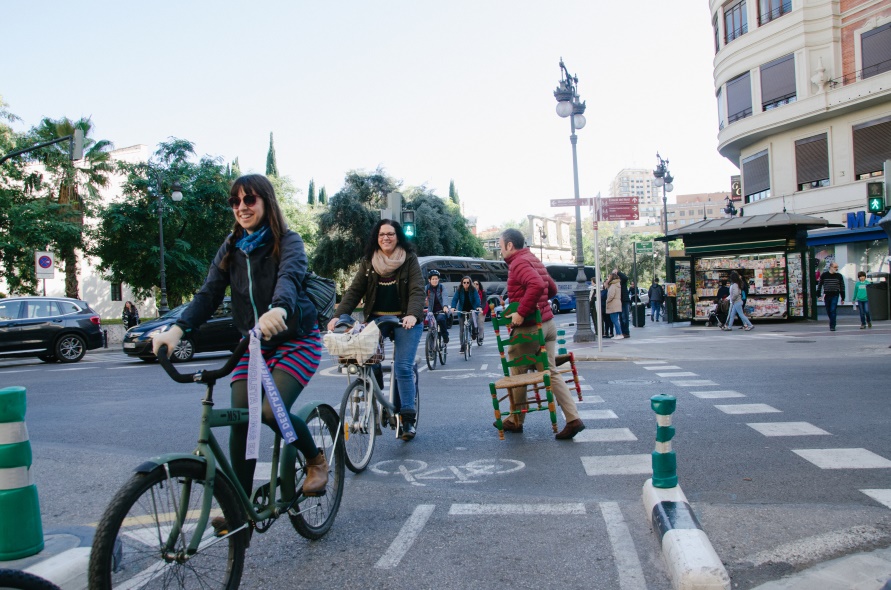 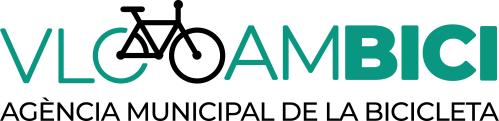 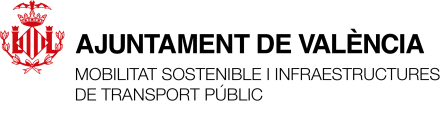 VALÈNCIA: EVOLUZIONE DELLA CITTÀ CICLISTA
MISURE PER RIDURRE IL TRAFFICO 
E CREARE NUOVE AREE PEDONALI
Prima
Dopo
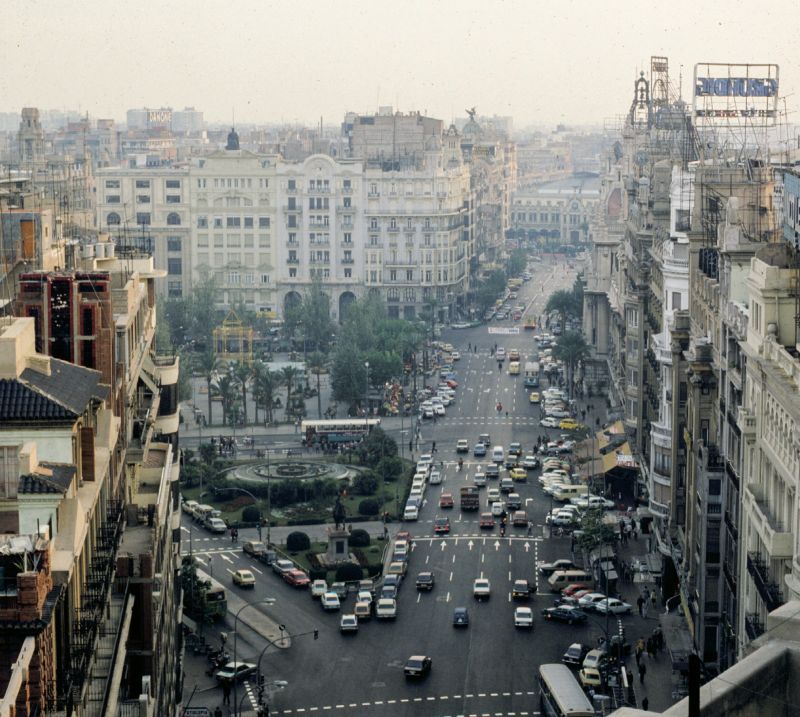 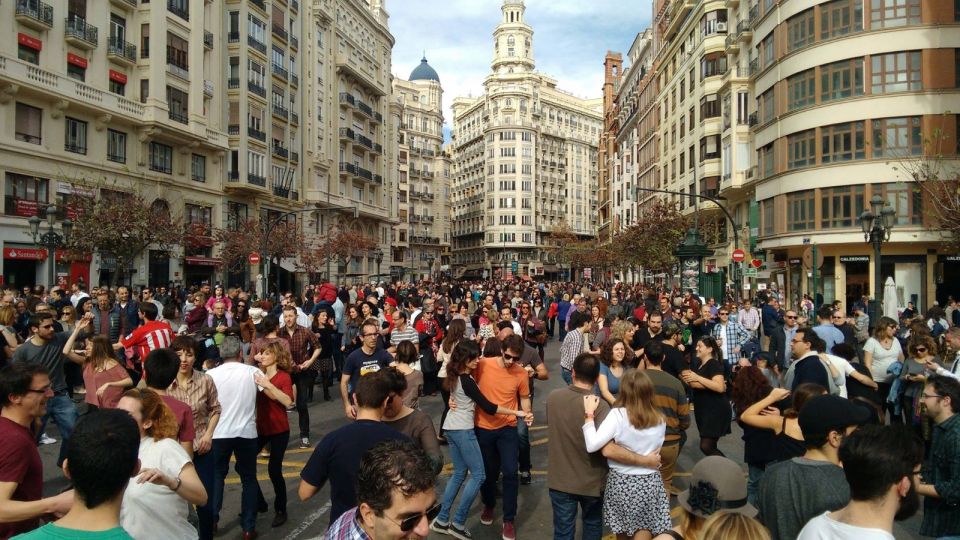 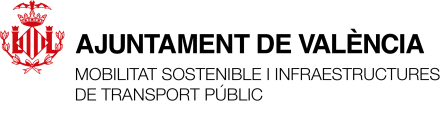 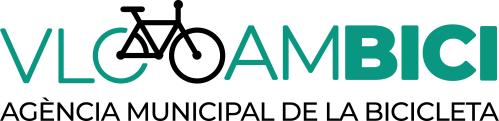 VALÈNCIA
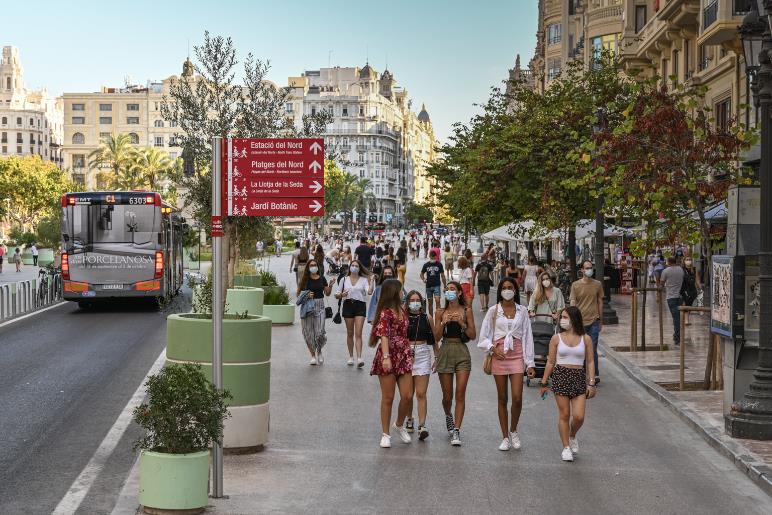 Soluzioni per calmare il traffico in centro città e nei quartieri
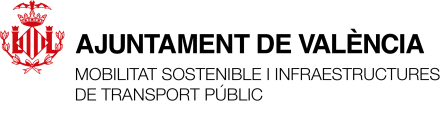 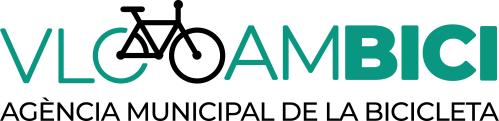 VALÈNCIA: EVOLUZIONE DELLA CITTÀ CICLISTA
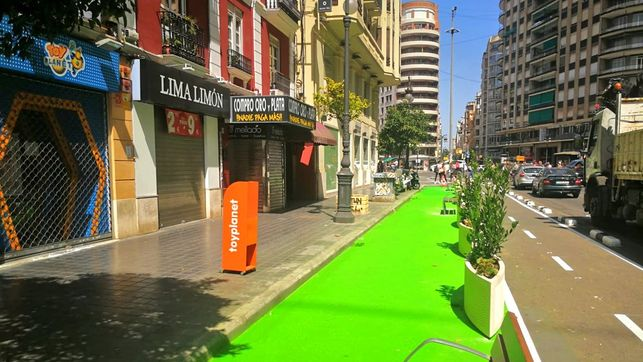 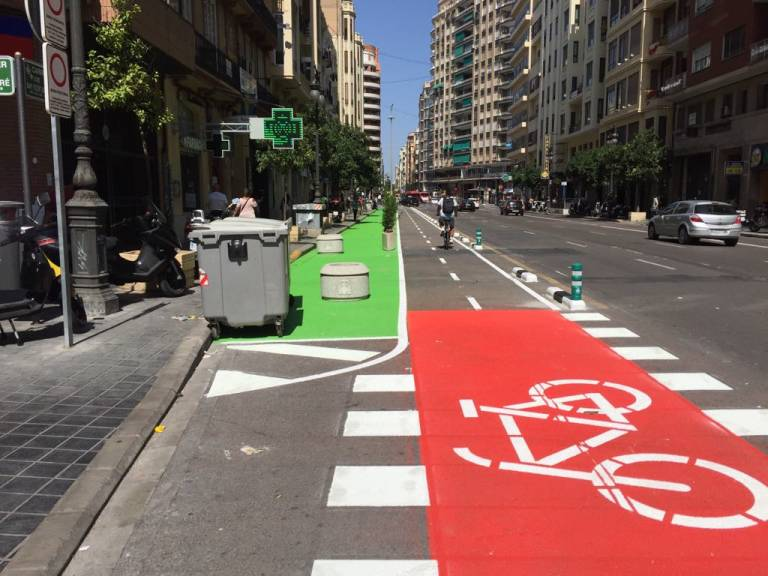 Infrastruttura ciclista e migliora degli spazi pedonali
con urbanismo tattico
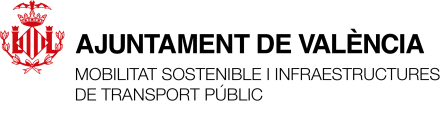 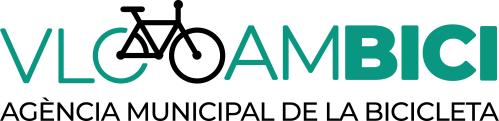 VALÈNCIA: EVOLUZIONE DELLA CITTÀ CICLISTA
Nuova Ordinanza 
della Mobilità 
(giugno 2019)
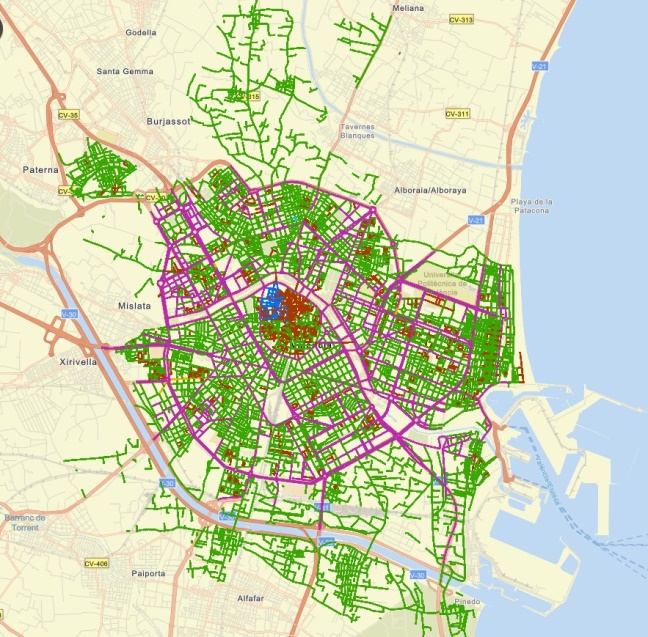 743,1 Km de strade a 30 km/h
 
67,3% delle strade + zone pedonali + Zone 20 km/h = 
+ 75% traffico calmato
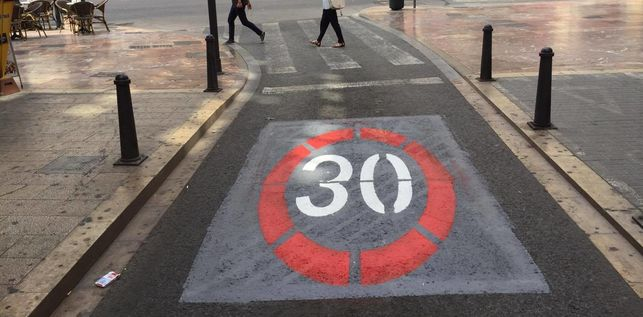 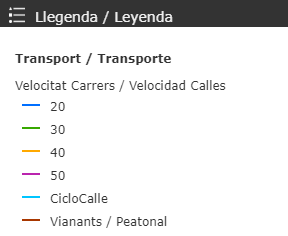 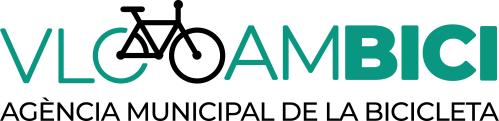 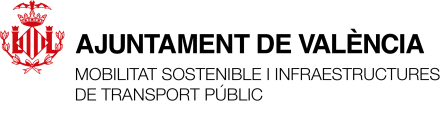 VALÈNCIA: EVOLUZIONE DELLA CITTÀ CICLISTA
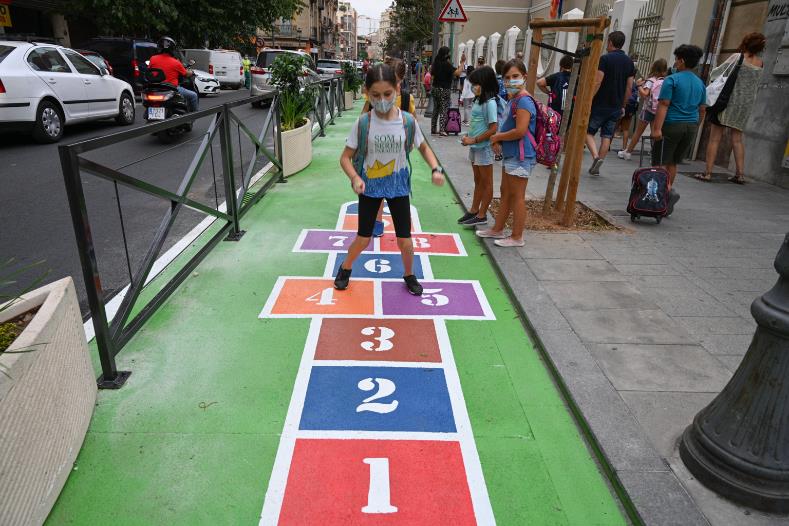 Ambienti scolastici senza auto e con acceso a aree gioco
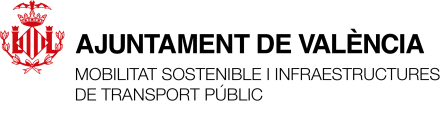 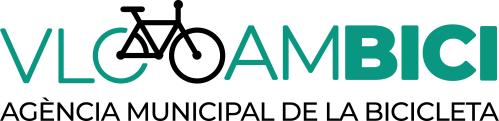 VALÈNCIA: EVOLUZIONE DELLA CITTÀ CICLISTA
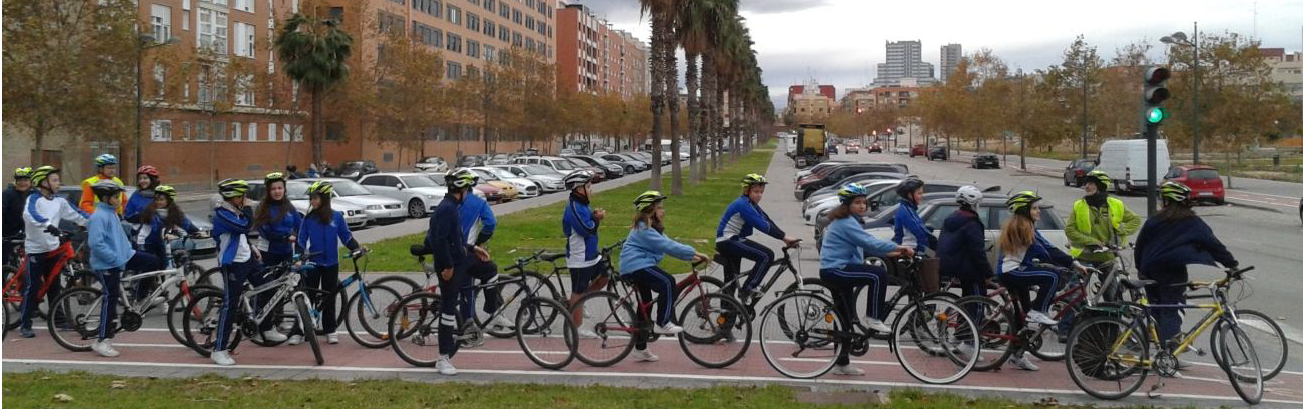 Promozione e formazione
2017/2019
13 scuole 1.432 studenti
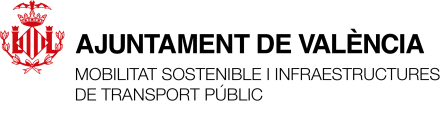 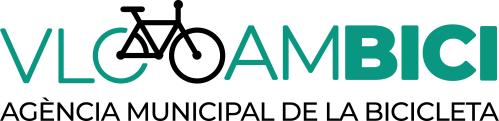 VALÈNCIA: EVOLUZIONE DELLA CITTÀ CICLISTA
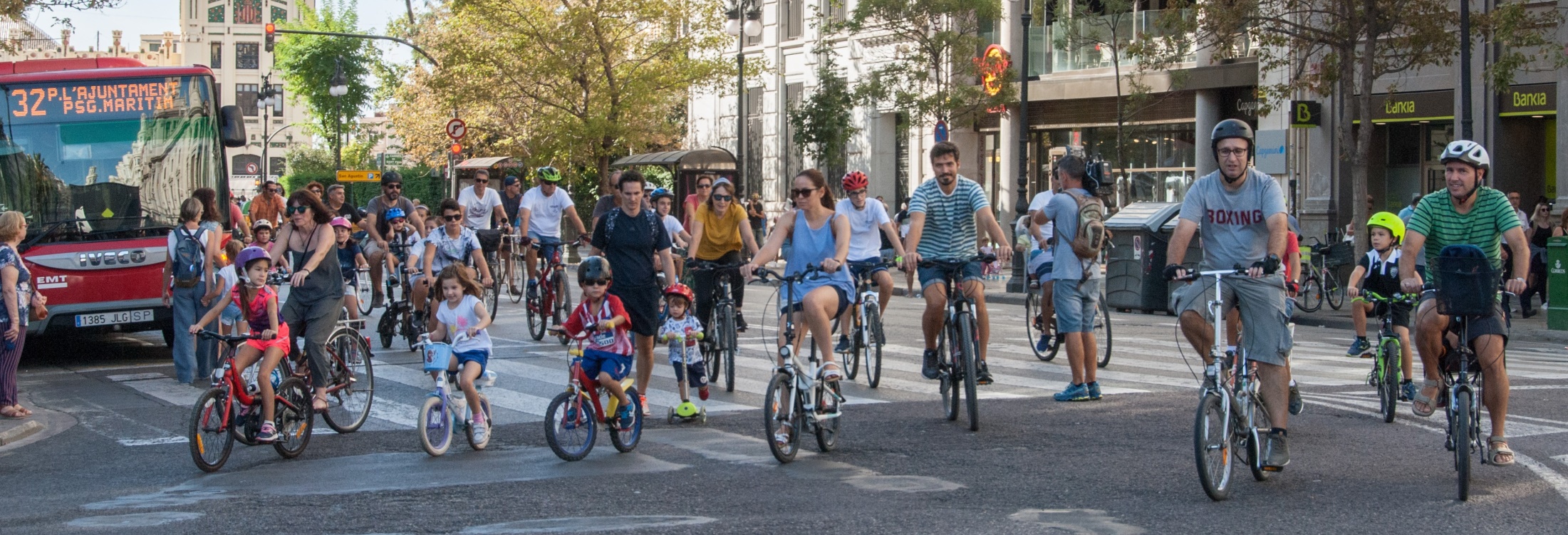 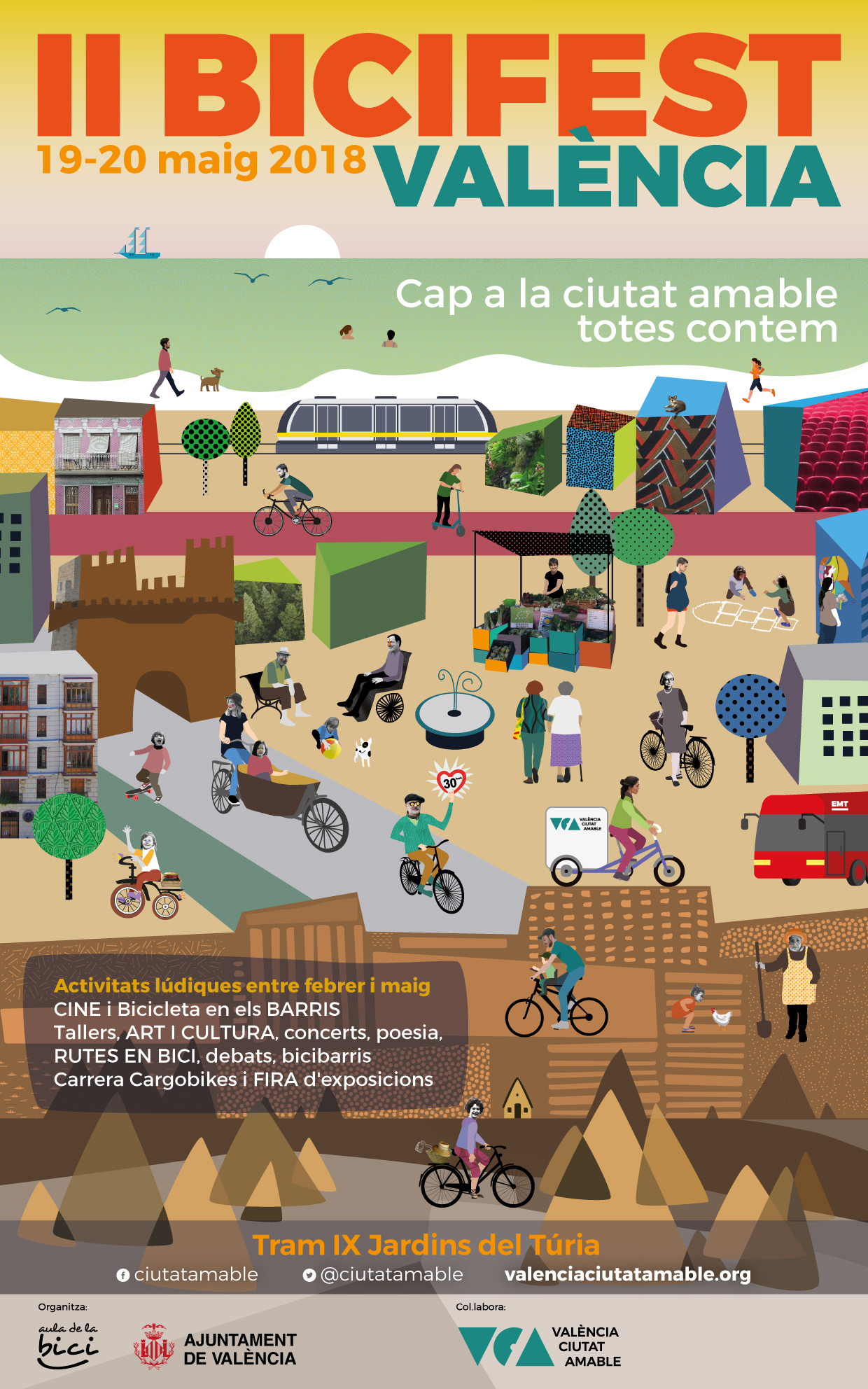 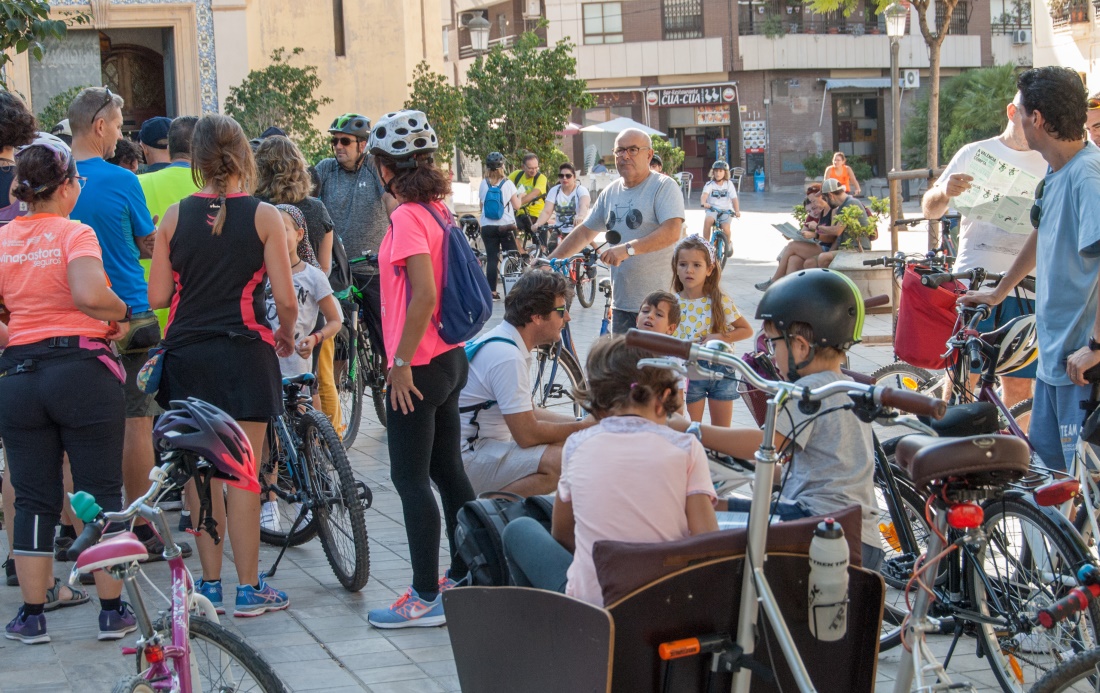 Celebrazione e promozione della bici
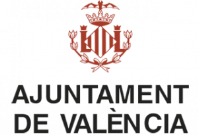 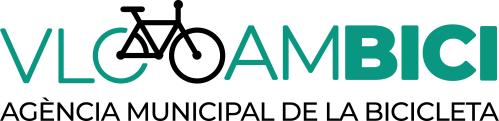 VALÈNCIA: EVOLUZIONE DELLA CITTÀ CICLISTA
Mobilità partecipativa:
Tavolo della Mobilità Sostenible
Disegno d’Itinerari per l’Autonomía Scolare
Tavoli settoriali
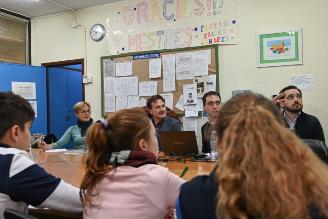 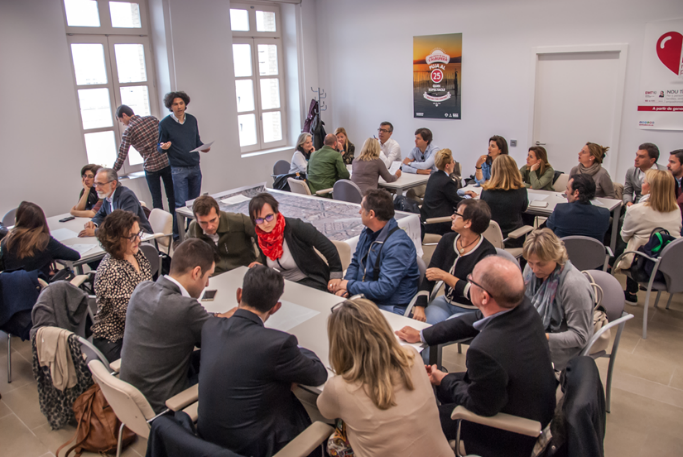 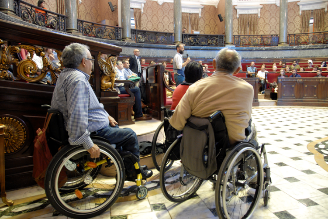 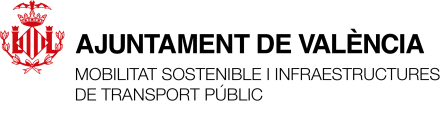 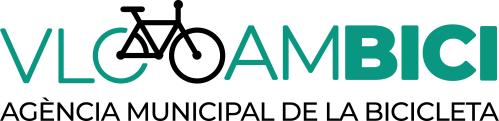 VALÈNCIA: EVOLUZIONE DELLA CITTÀ CICLISTA
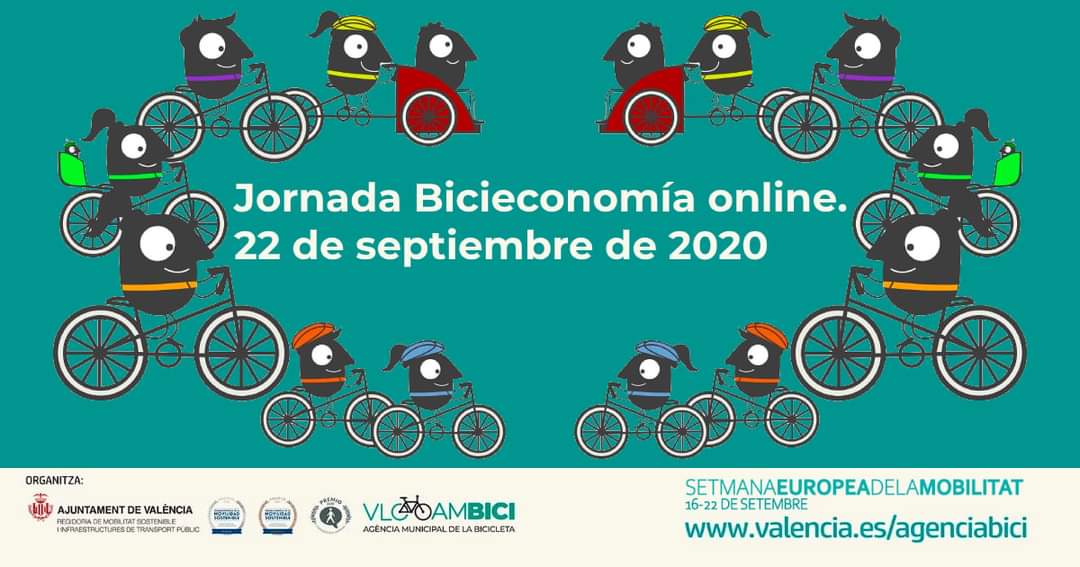 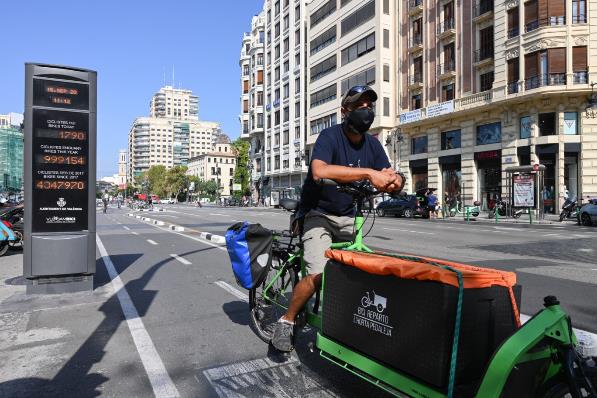 Mobilità legata all’attività economica e alla distribuzione commerciale
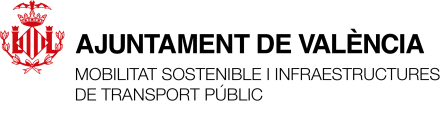 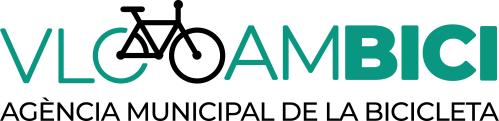 VALÈNCIA: EVOLUZIONE DELLA CITTÀ CICLISTA
Nel 2015 avevamo cifre molto basse 
dell’uso della bicicletta
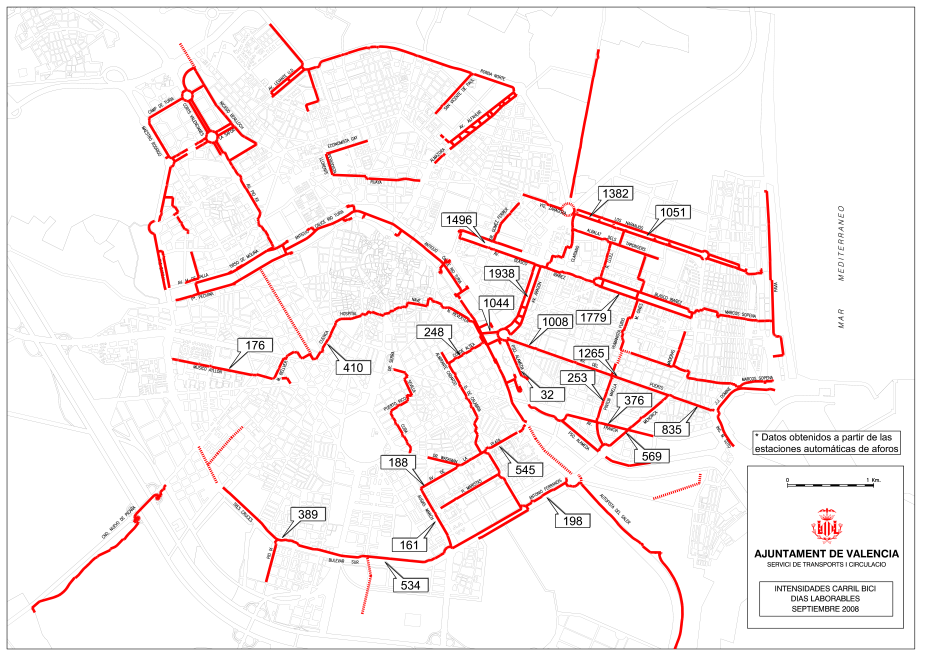 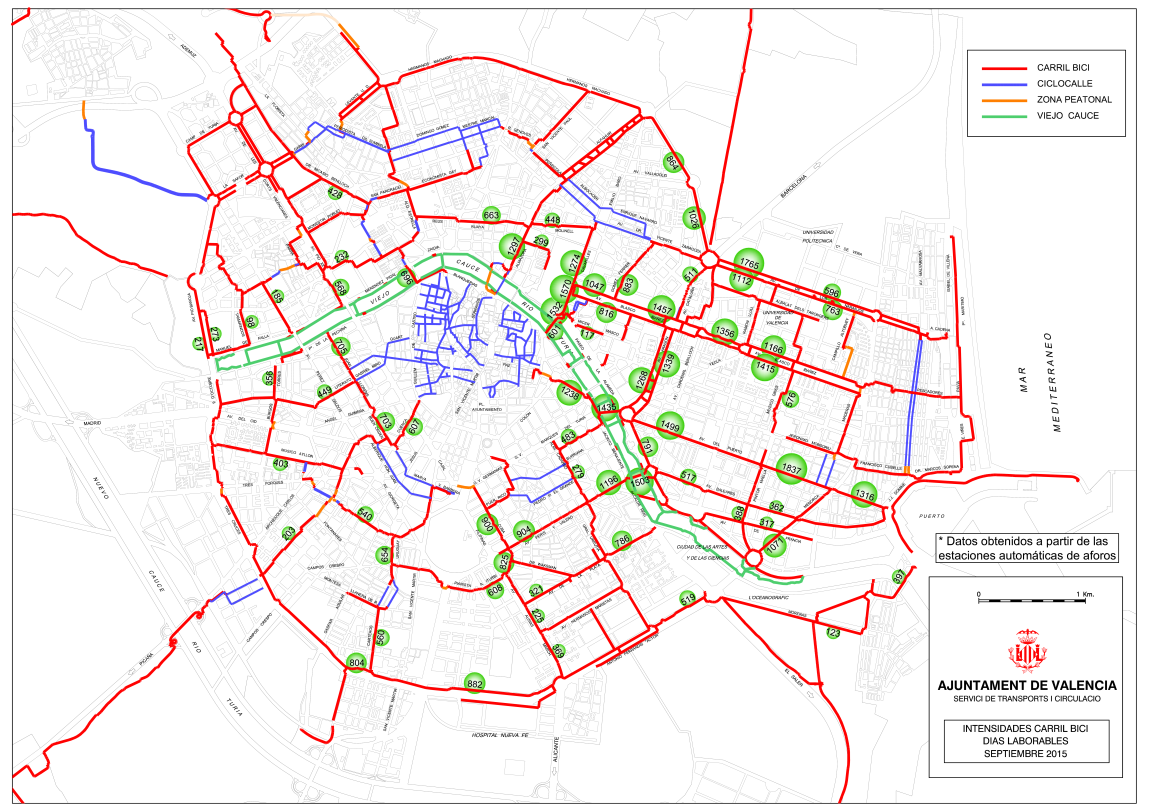 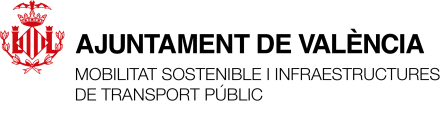 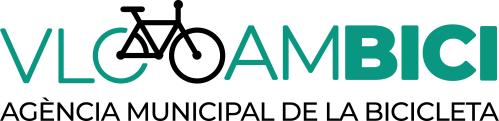 VALÈNCIA: EVOLUZIONE DELLA CITTÀ CICLISTA
Dal 2016 si cominciarono a pubblicare i dati mensili per far conoscere ai cittadini l’aumento dell’uso de la bici.
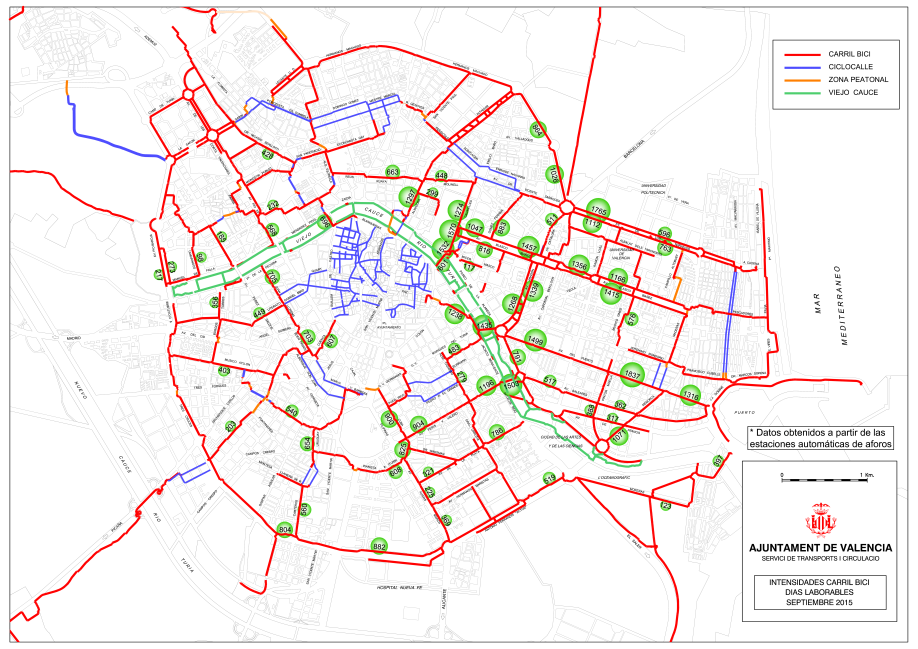 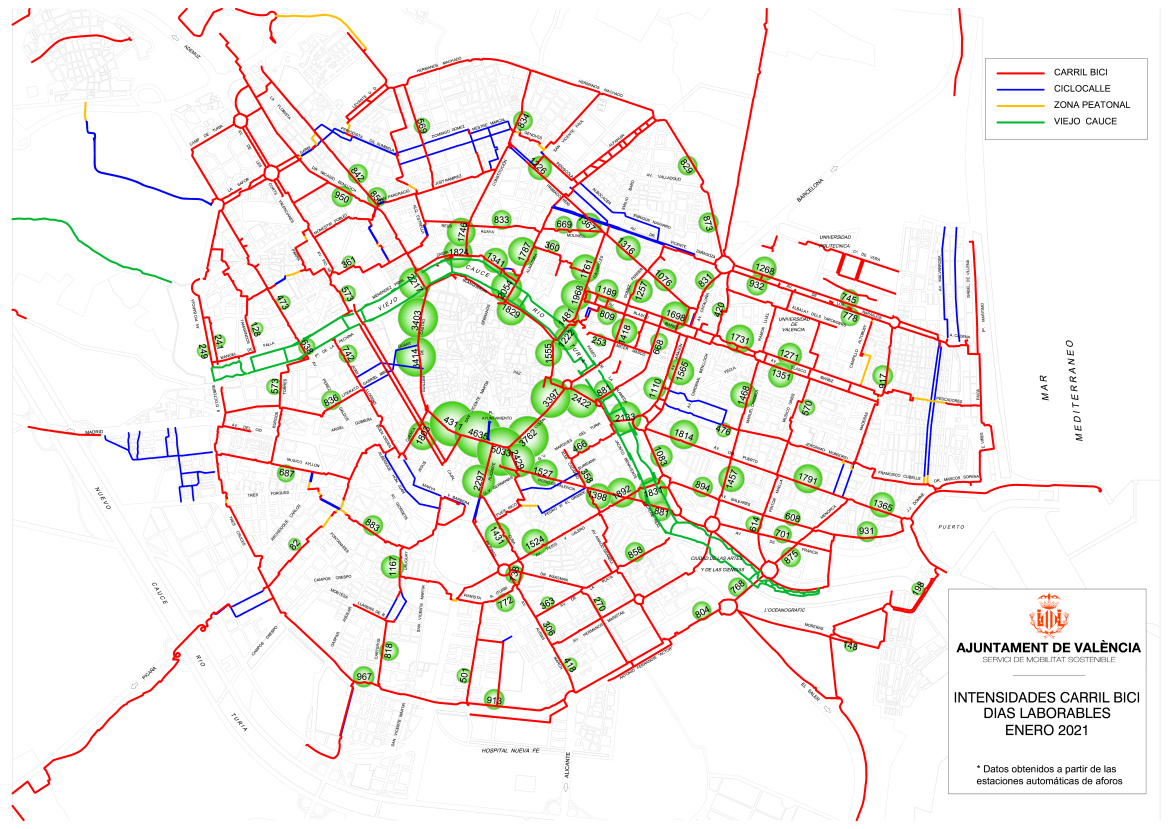 In 2016 avevamo 78 punti 
di misurazione

Ora sono 116 punti di misura
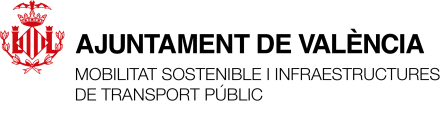 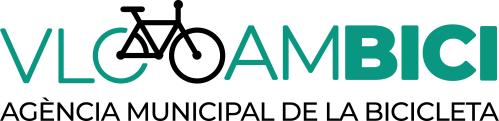 VALÈNCIA: EVOLUZIONE DELLA CITTÀ CICLISTA
Da dicembre 2016 a dicembre 2020.

L’intensitá media giornaliera è aumentata il:
214%

Il punto con IMD più elevato in Diciembre 2016 era de 1920 usi, in Diciembre 2020 il punto con più usi è di 5457 IMD
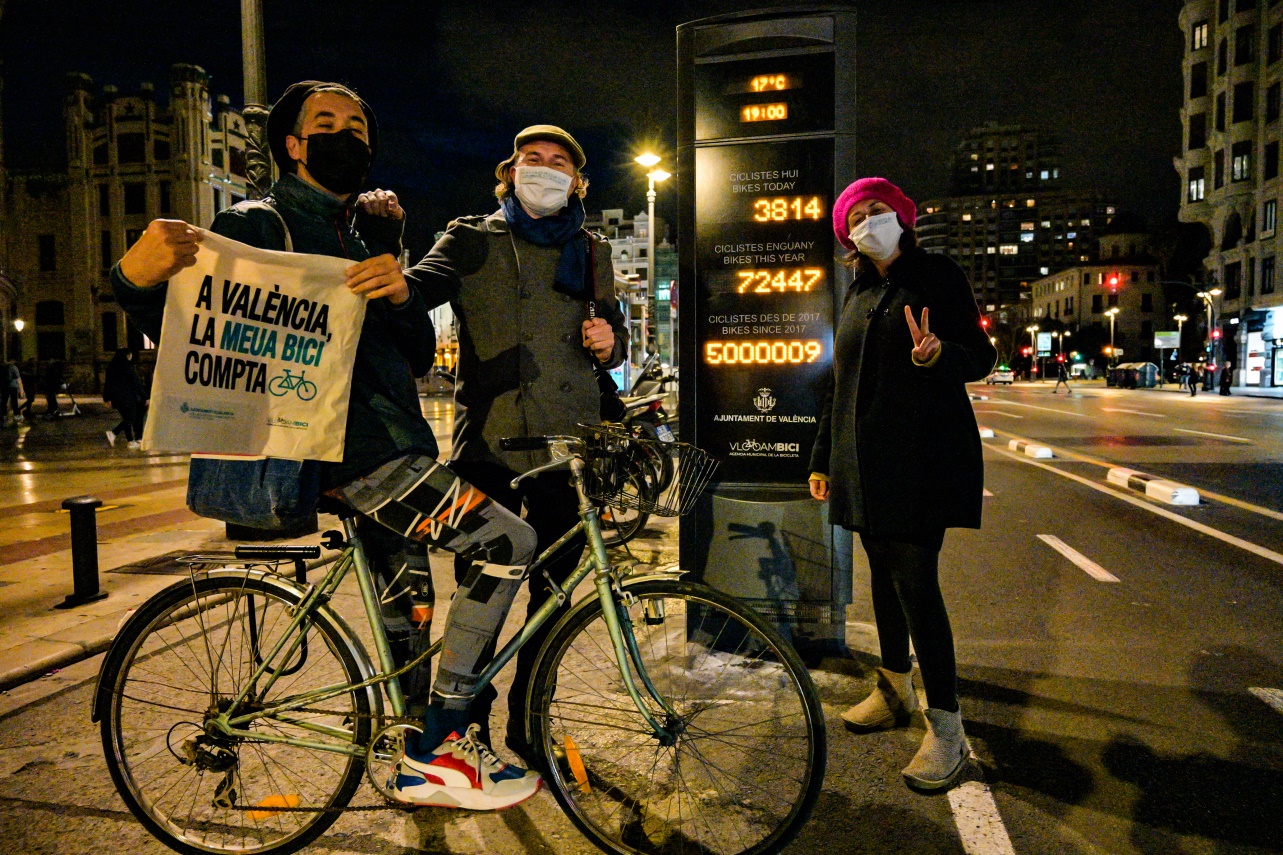 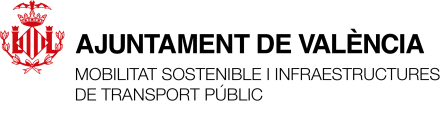 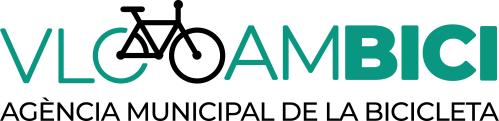 [Speaker Notes: De diciembre de 2016 a diciembre de 2020

La media de Intesidad Media Diaria de los puntos de medición ha crecido  un 214 %

El punto con IMD más elevada en Diciembre de 2016 era de 1920 usos y en Diciembre de 2020 el punto de más usos es de 5457 IMD]
168,72 km di piste ciclabili
(38 km in più in 5 anni)

 31,67 Km di ciclovie.

 743,1 Km di strade a velocitá 30 km/h o inferiore, un 67% del totale viario. 

48.155 m2 di nuove aree pedonali
VALÈNCIA: EVOLUZIONE DELLA CITTÀ CICLISTA
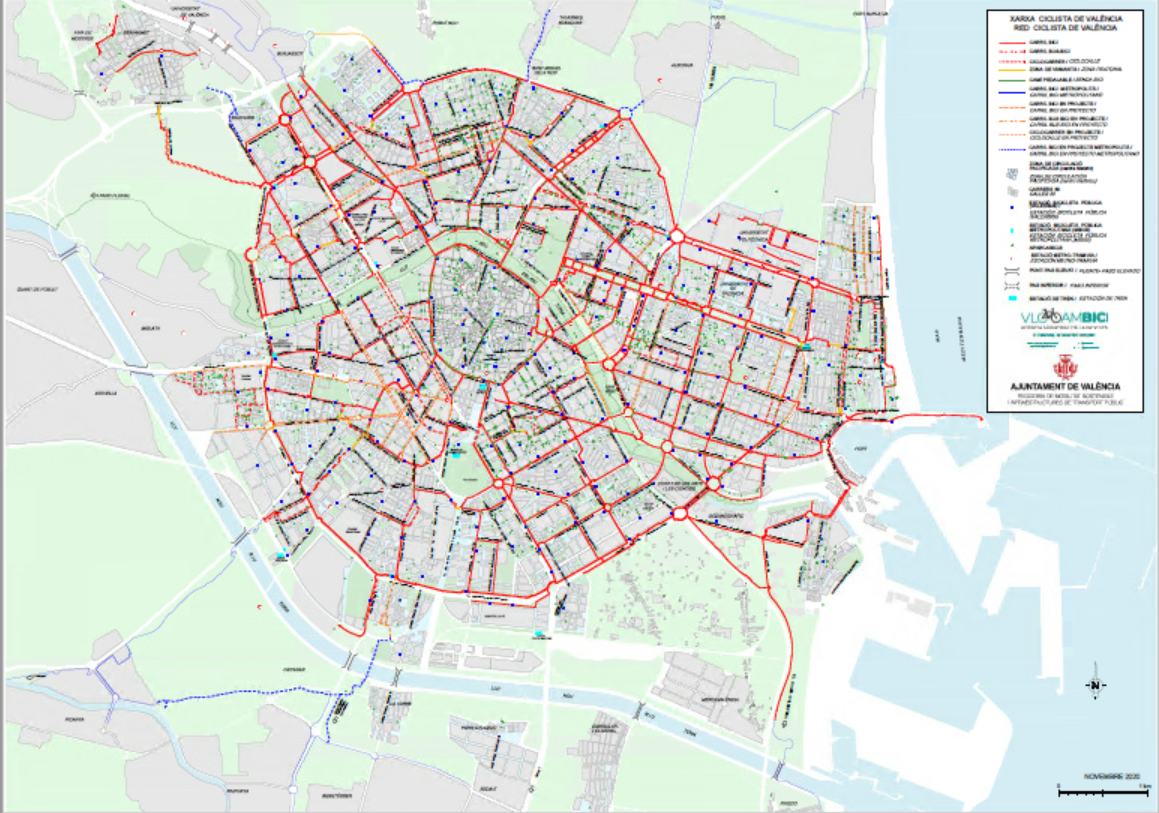 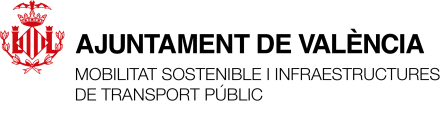 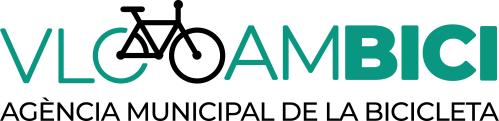 VALÈNCIA: EVOLUZIONE DELLA CITTÀ CICLISTA
Variazione degli spostamenti in settembre 2020
Veicoli motorizzati
Tutti i punti di misurazione diminuiscono.

Il punto di maggior decremento è del -35% degli spostamenti nel centro della Città.
Spostamenti in bici
Dati molto positivi in ​​molti punti
della città 
Il punto che è cresciuto di più è del 24,4%
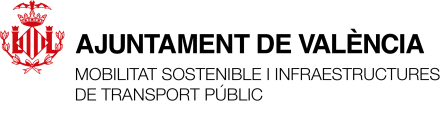 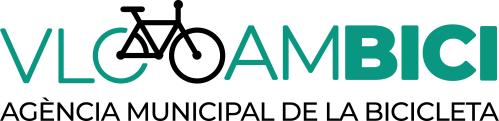 VALÈNCIA: EVOLUZIONE DELLA CITTÀ CICLISTA
Spostamenti con la nuova rete ciclabile:
si mantiene la tendenza anche dopo il lock down
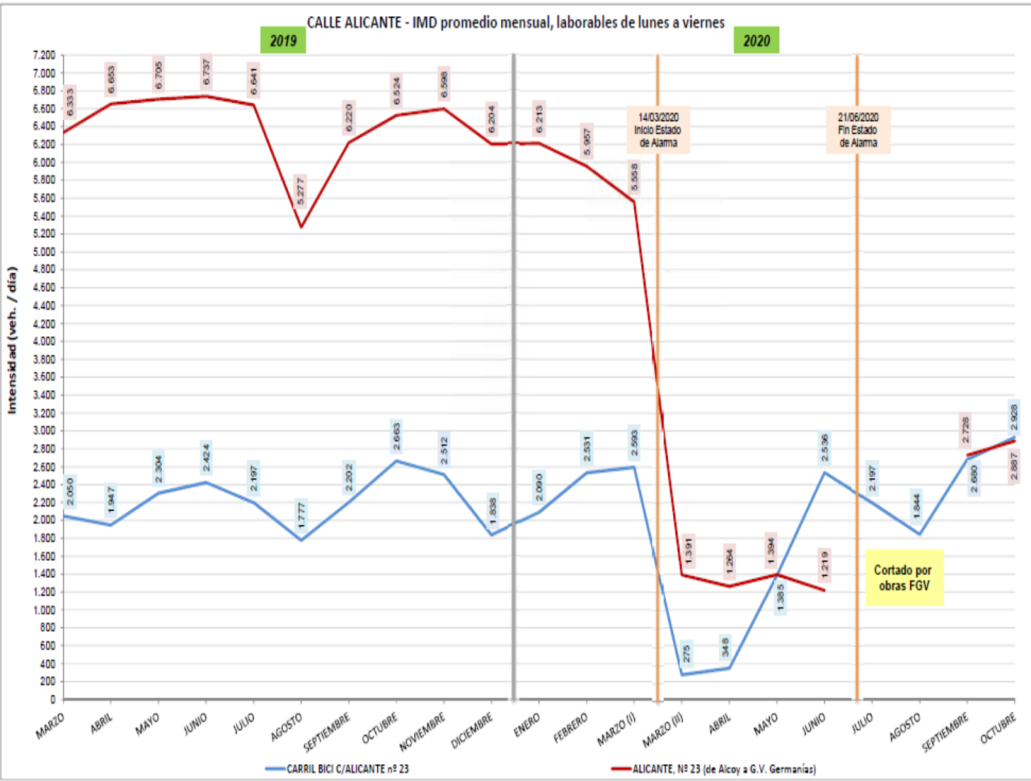 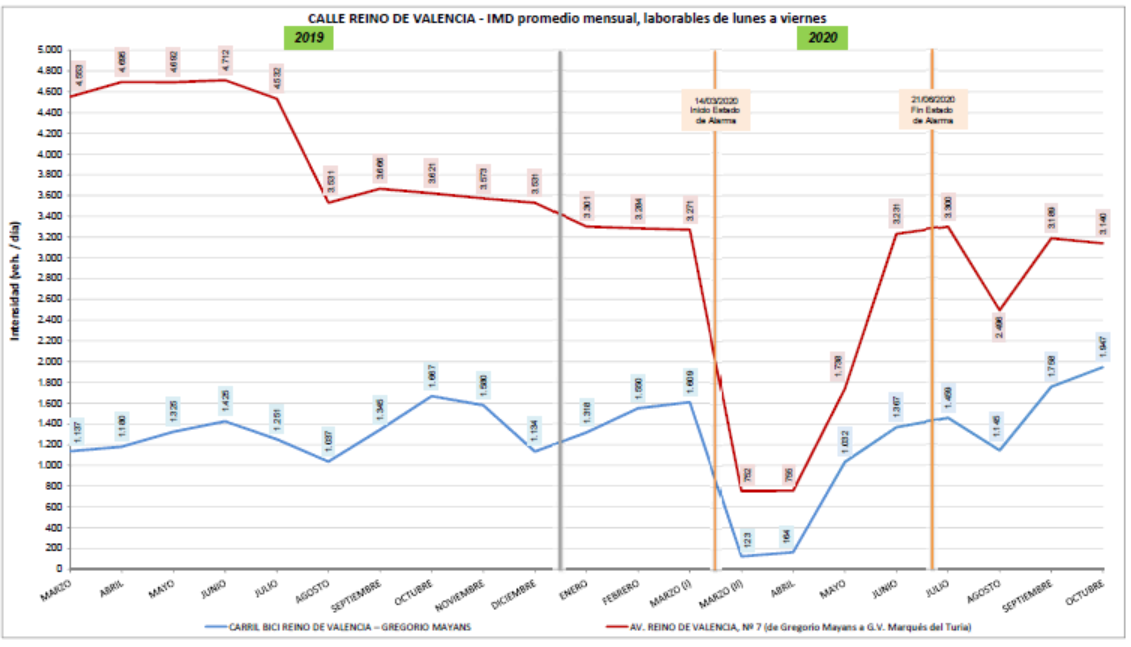 - Uso delle piste ciclabili: tutte les piste ciclabili hanno recuperato e incluso aumentato gli utenti
Drastica riduzione dell’intensitá dei veicoli motorizzati: -30%
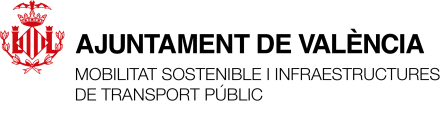 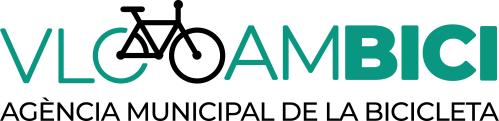 VALÈNCIA: EVOLUZIONE DELLA CITTÀ CICLISTA
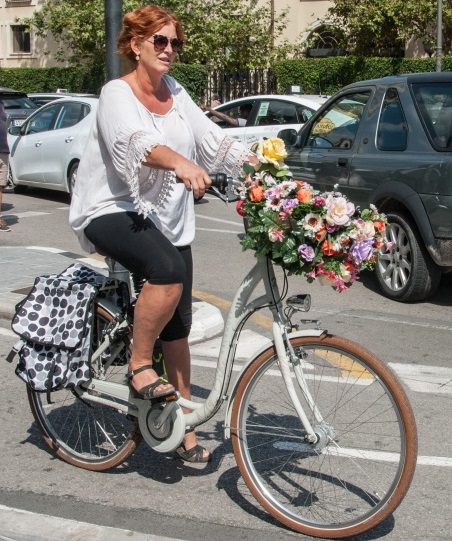 Diversità nell’uso della bici e persone di tutte le età
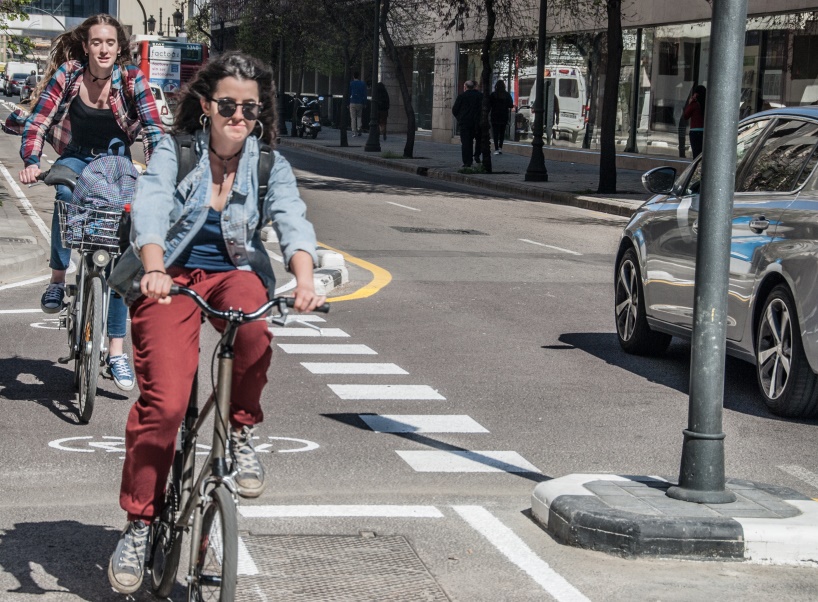 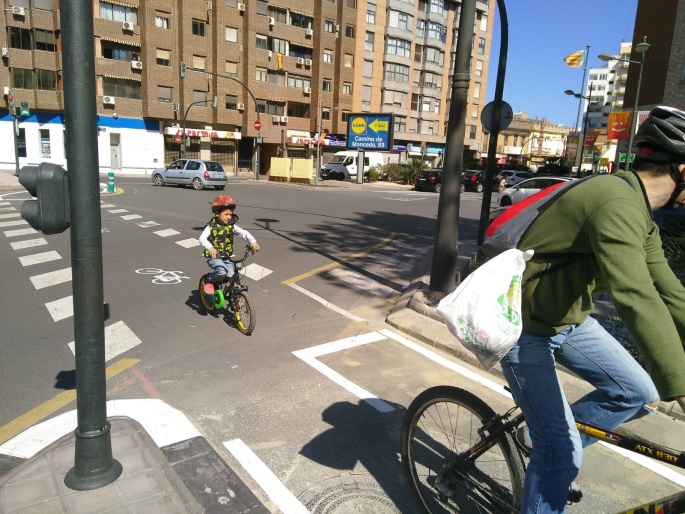 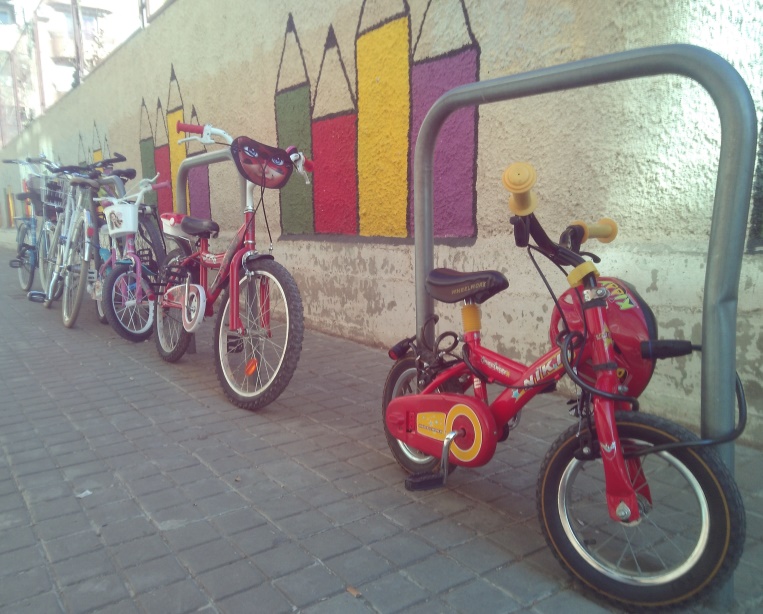 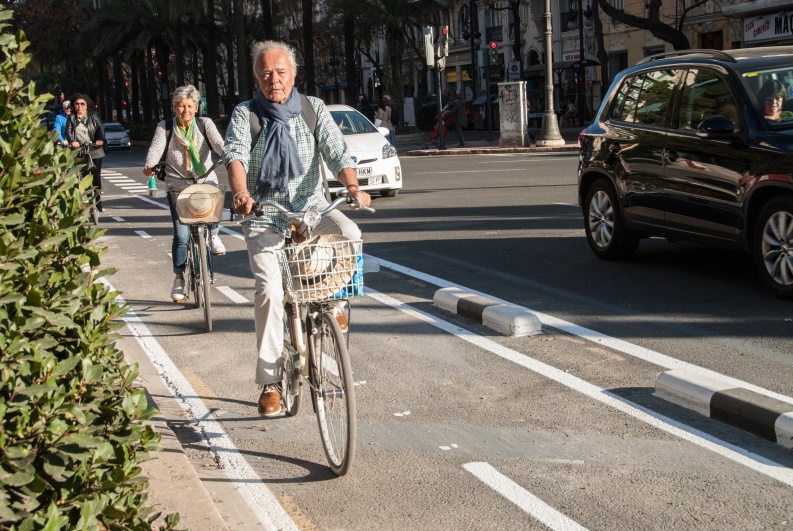 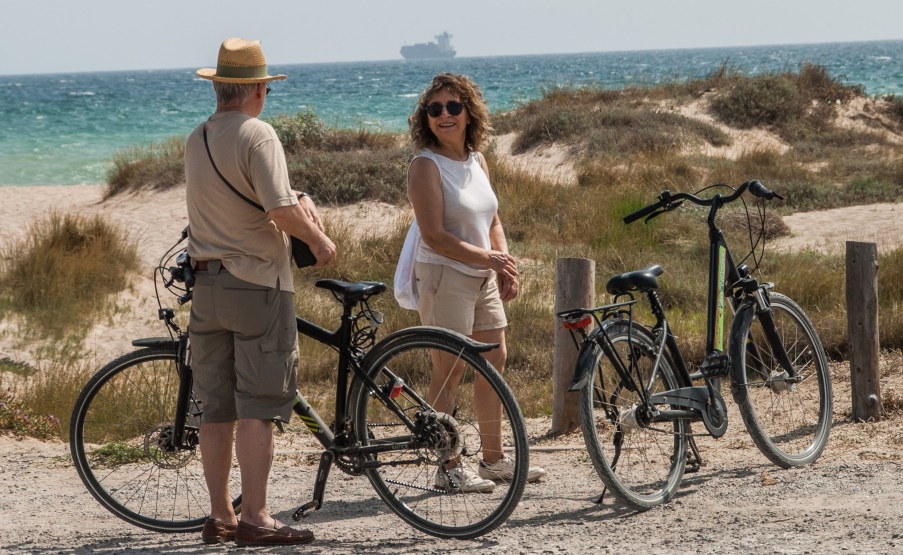 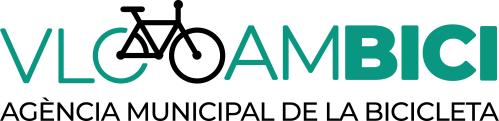 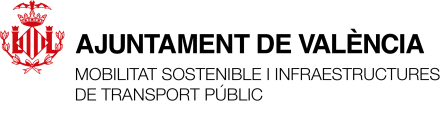 VALÈNCIA: EVOLUZIONE DELLA CITTÀ CICLISTA
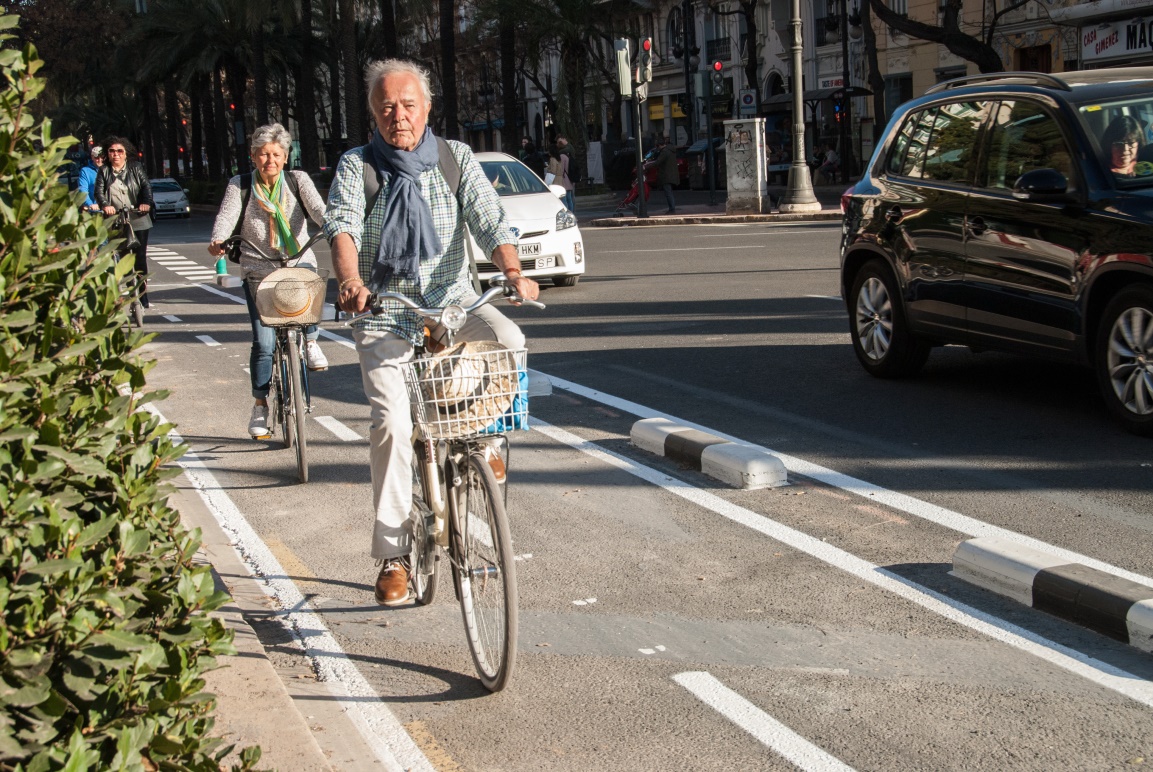 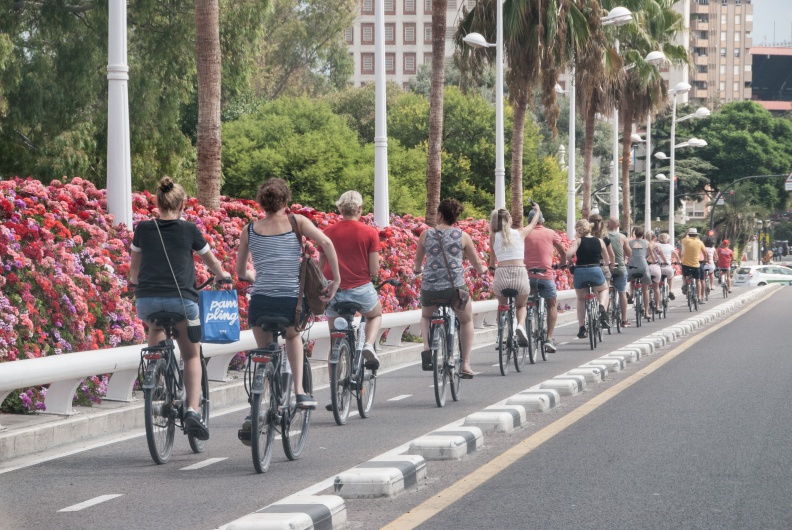 Gran aumento del turismo 
su due ruote
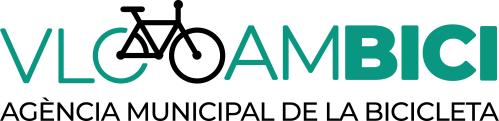 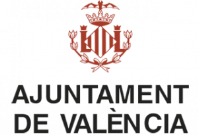 VALÈNCIA: EVOLUZIONE DELLA CITTÀ CICLISTA
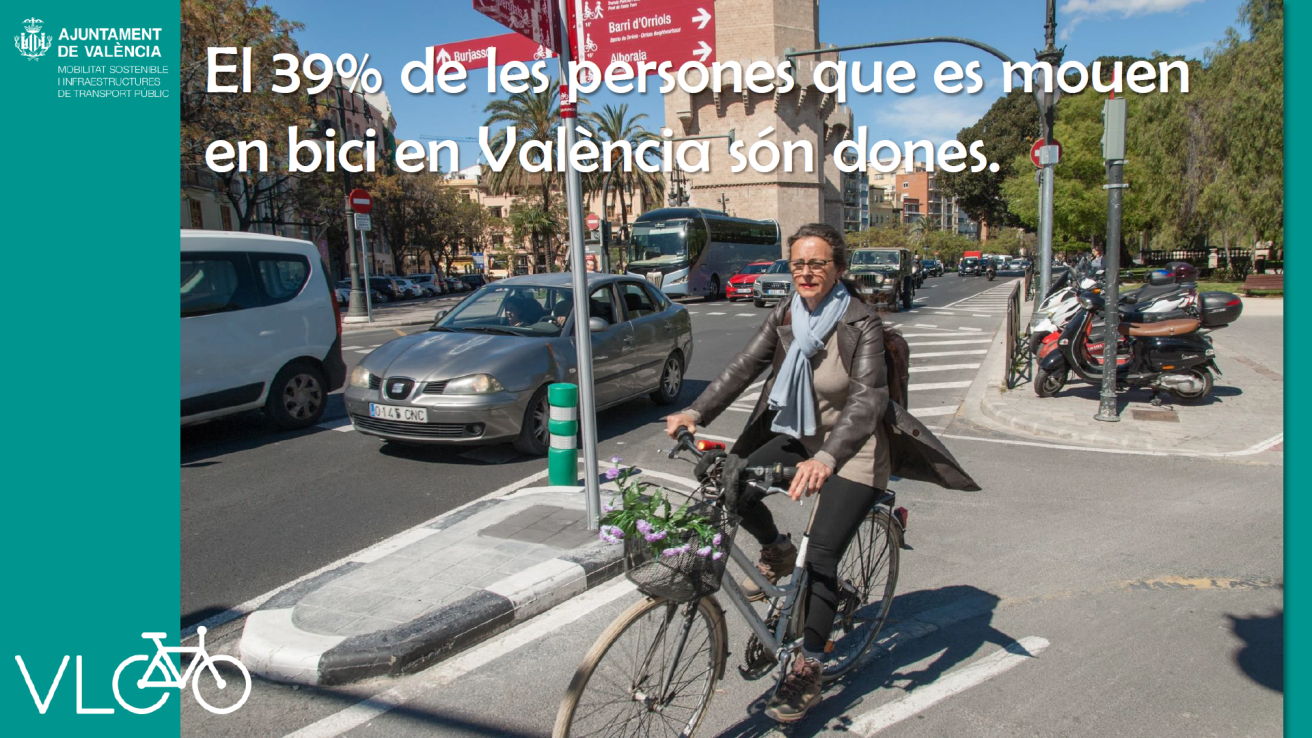 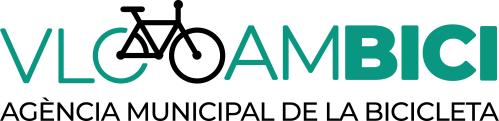 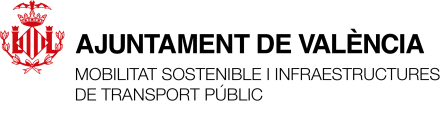 VALÈNCIA: EVOLUZIONE DELLA CITTÀ CICLISTA
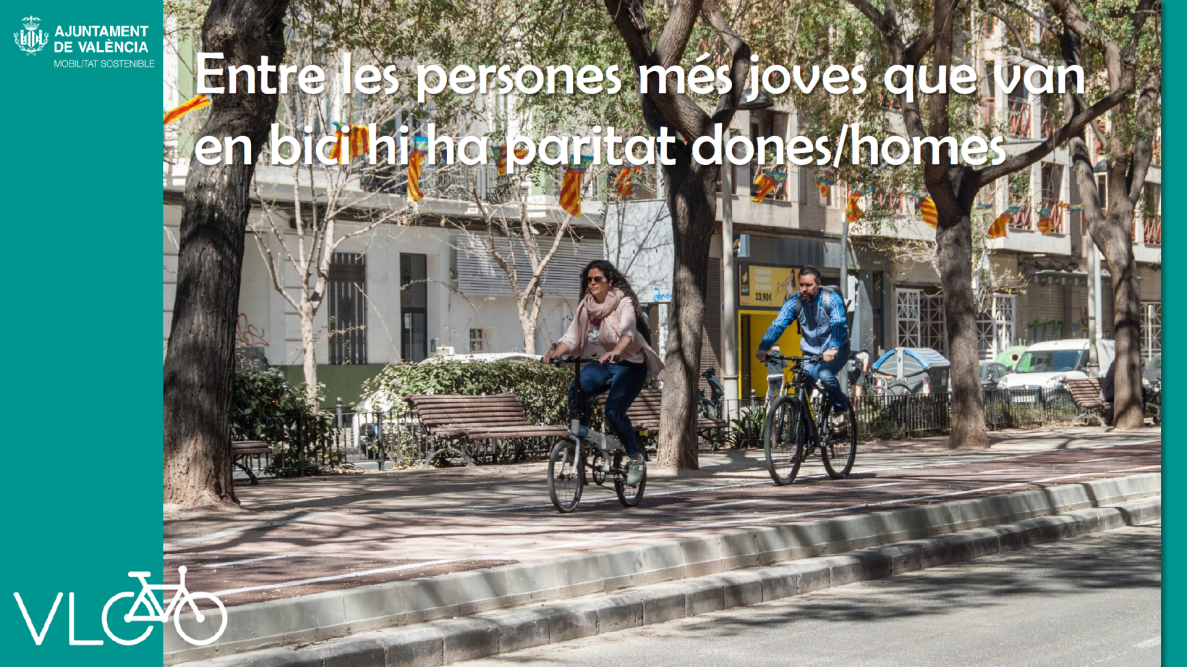 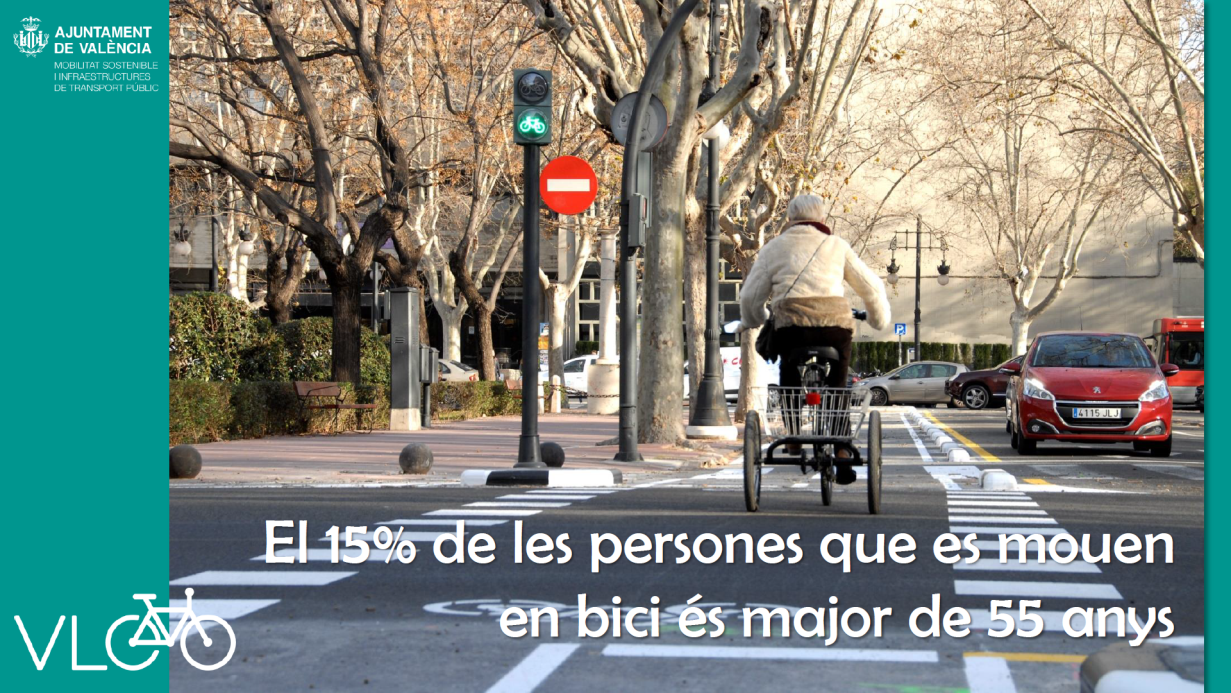 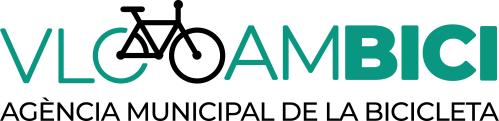 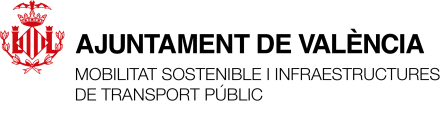 Grazie
mobilitatsostenible@valencia.es
agenciabici@valencia.es
valencia.es/agenciabici/es
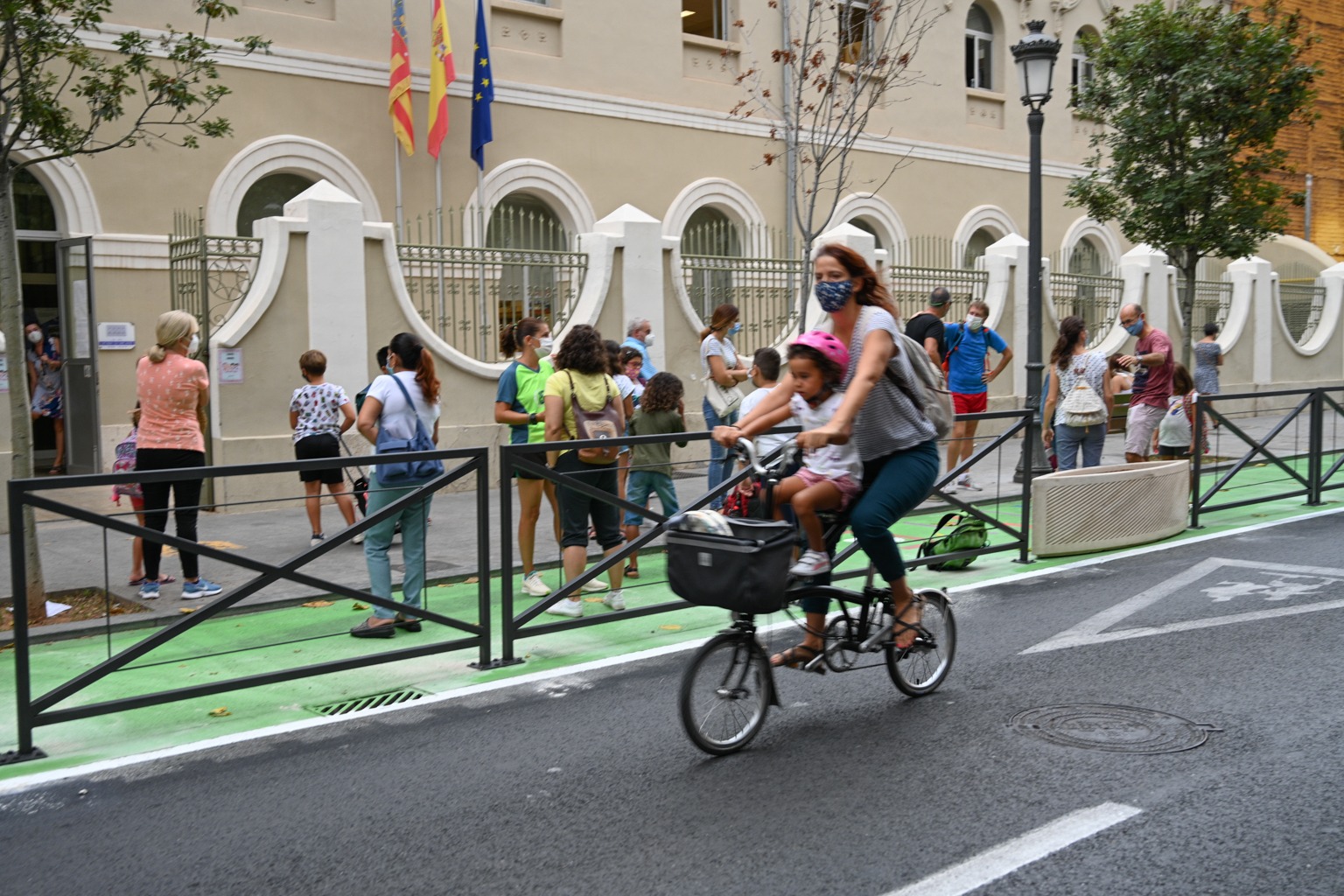 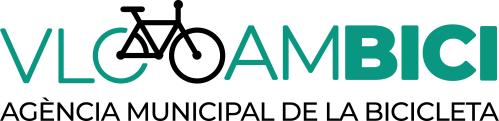 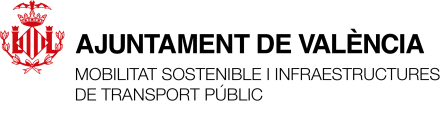